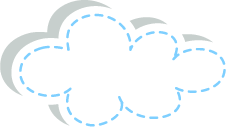 Chào mừng các em đến với 
tiết Tự nhiên và Xã hội
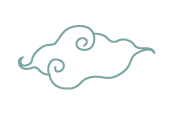 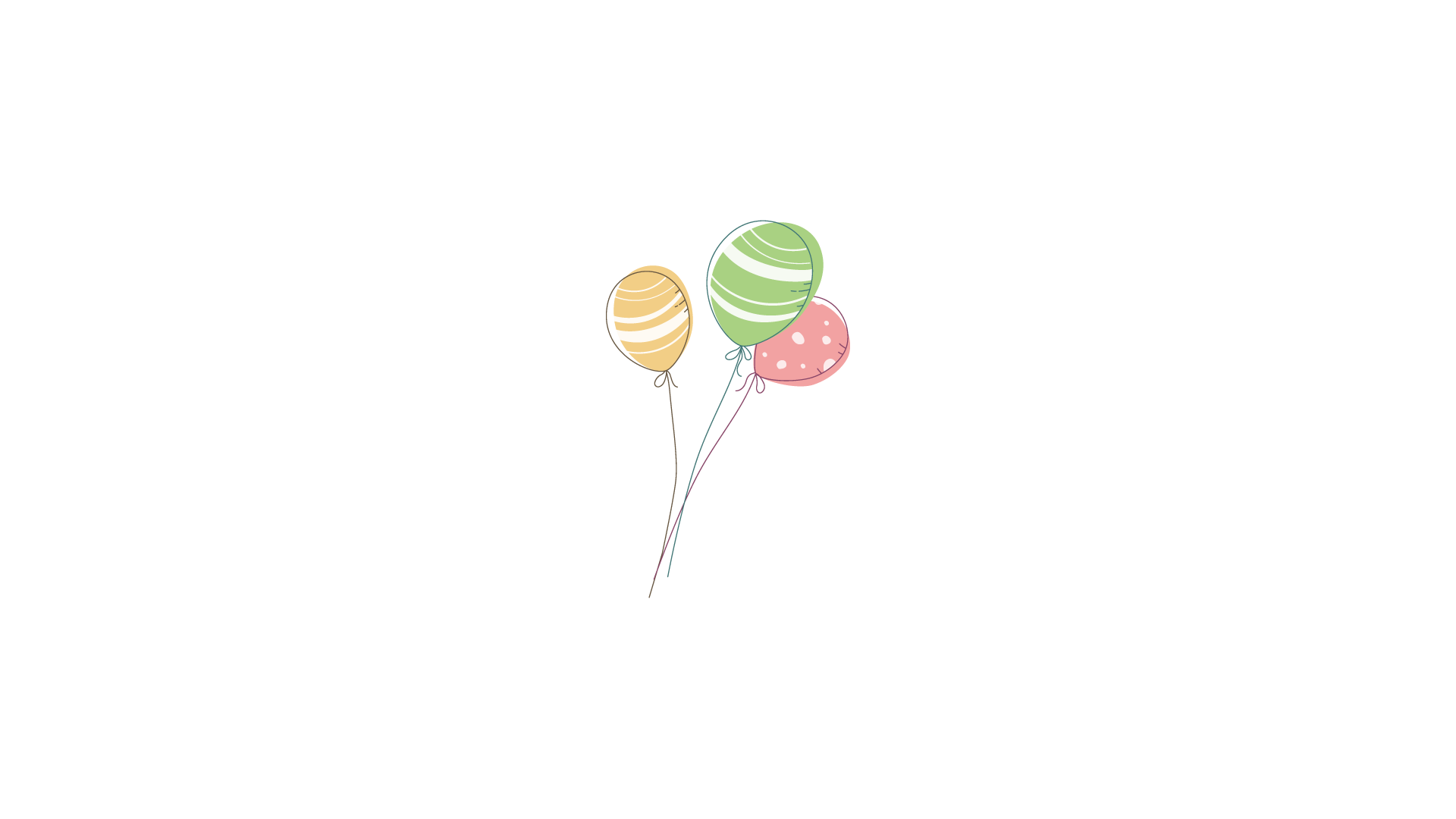 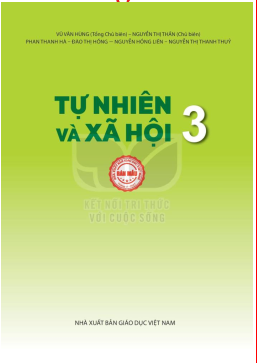 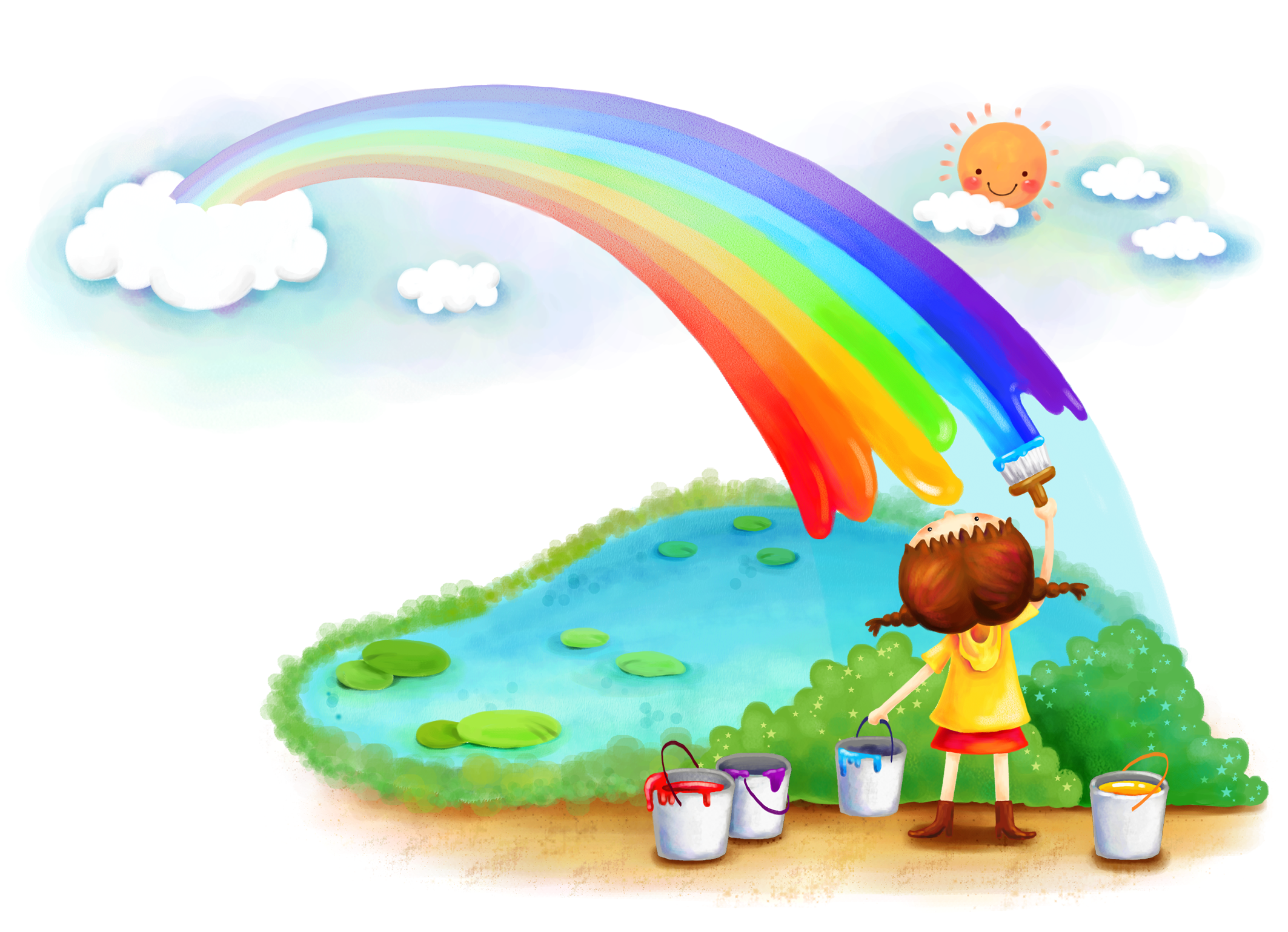 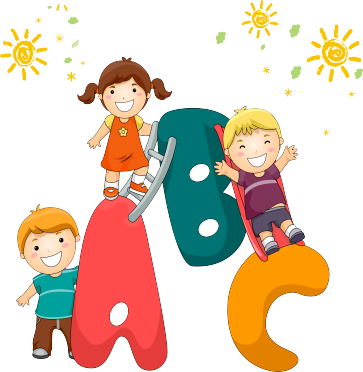 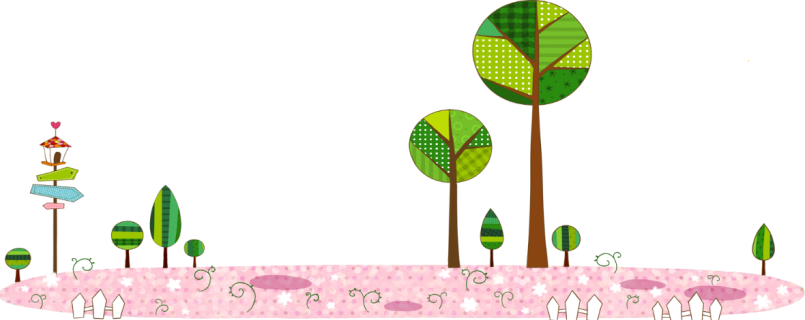 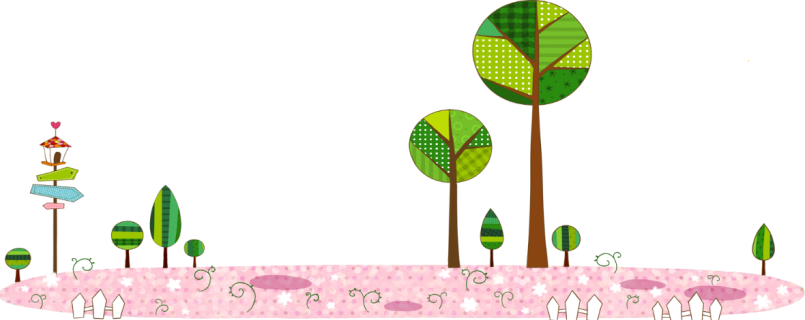 [Speaker Notes: Bài giảng thiết kế bởi: Hương Thảo - tranthao121004@gmail.com]
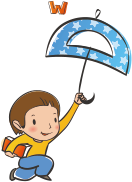 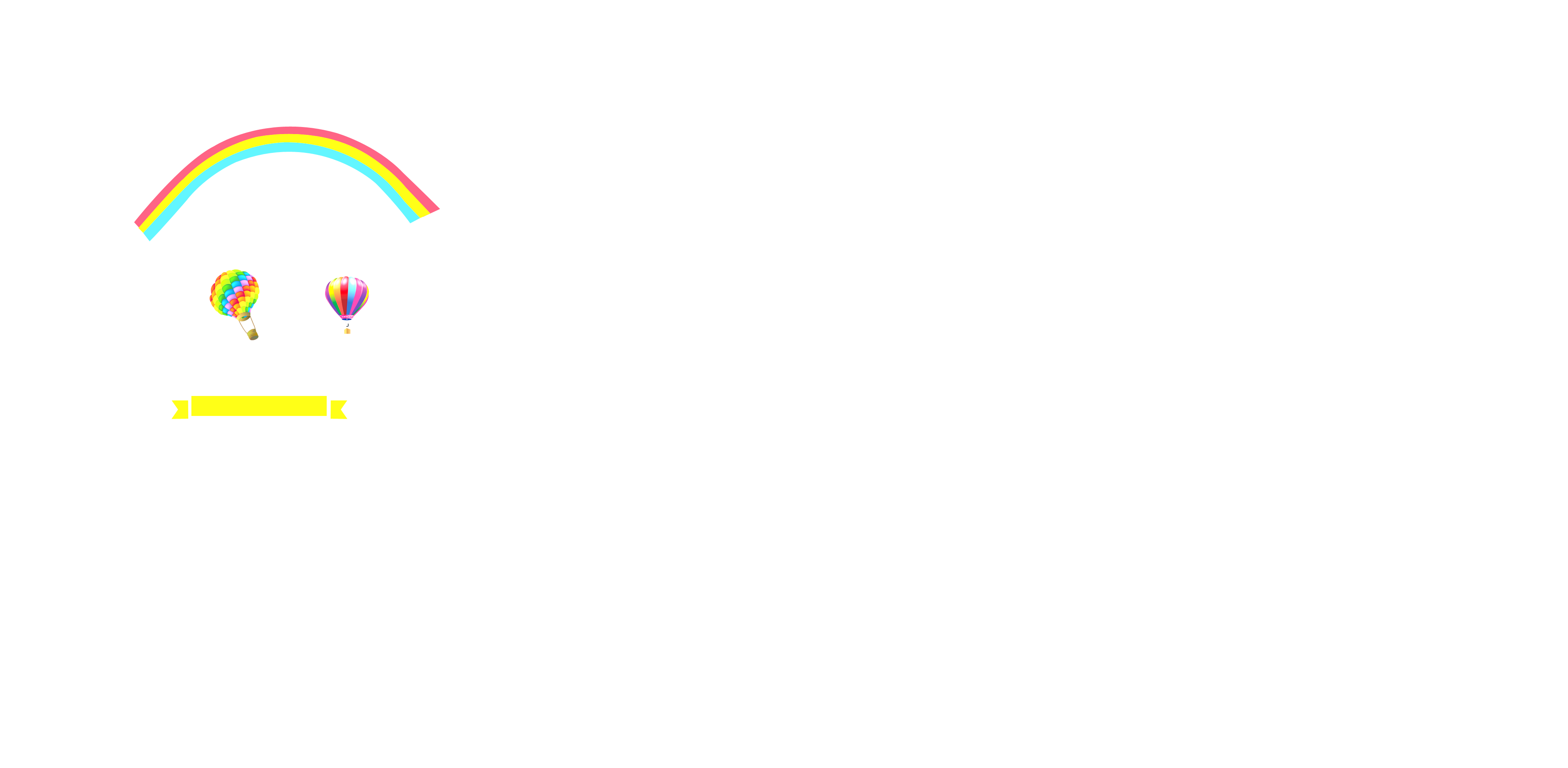 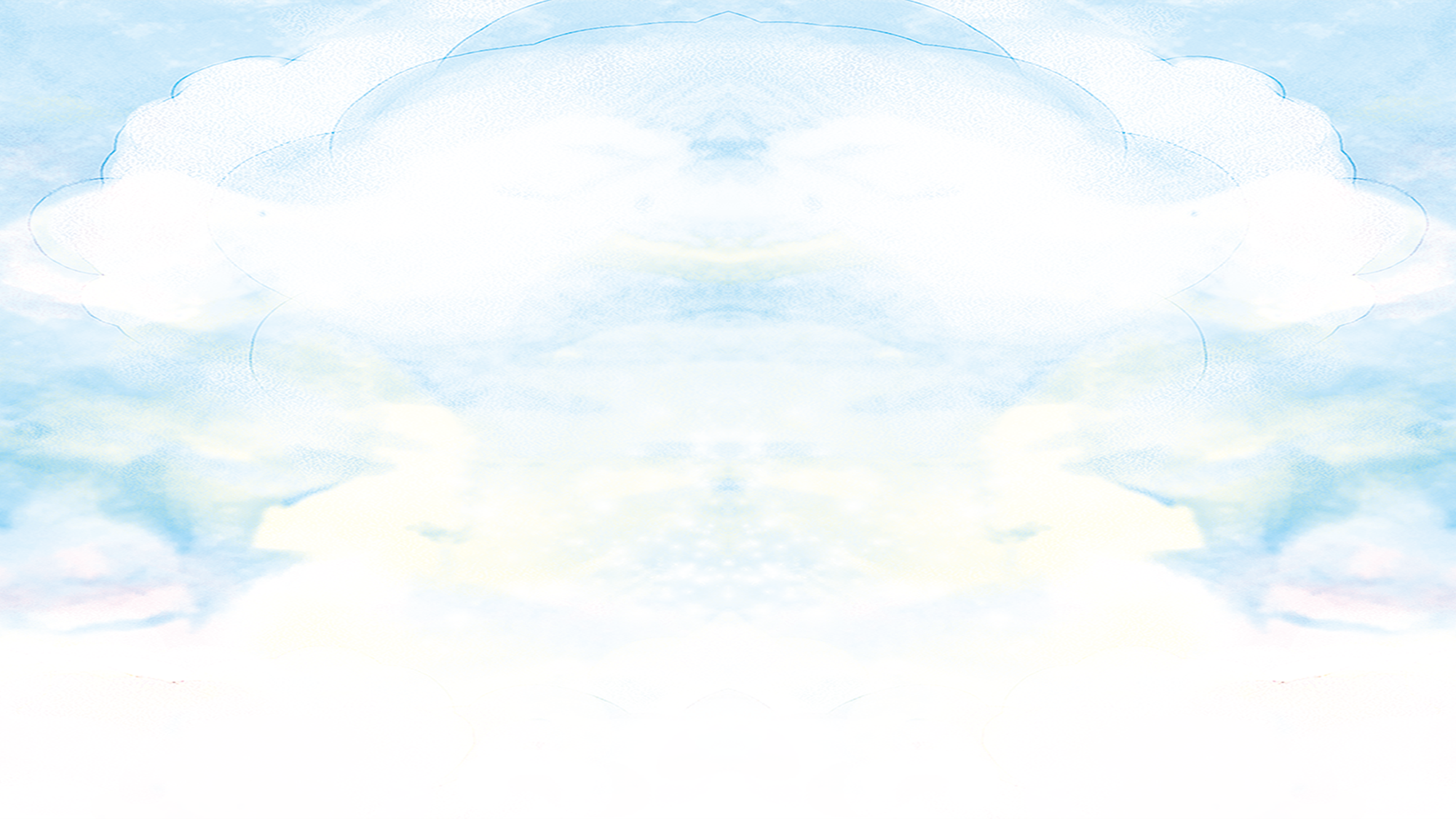 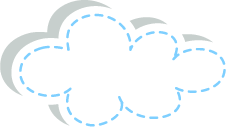 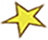 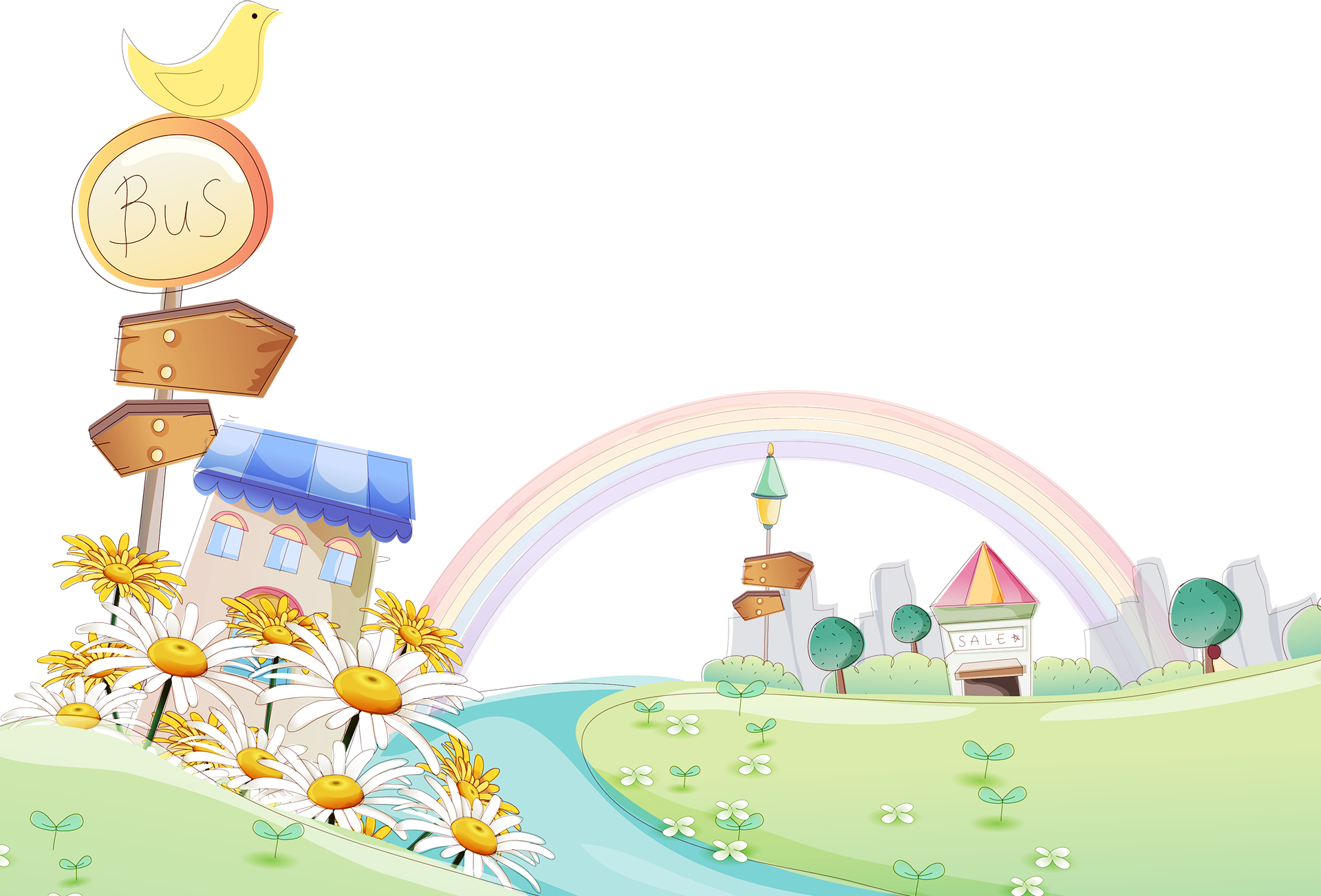 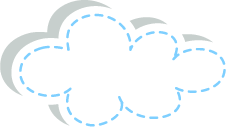 MỤC TIÊU
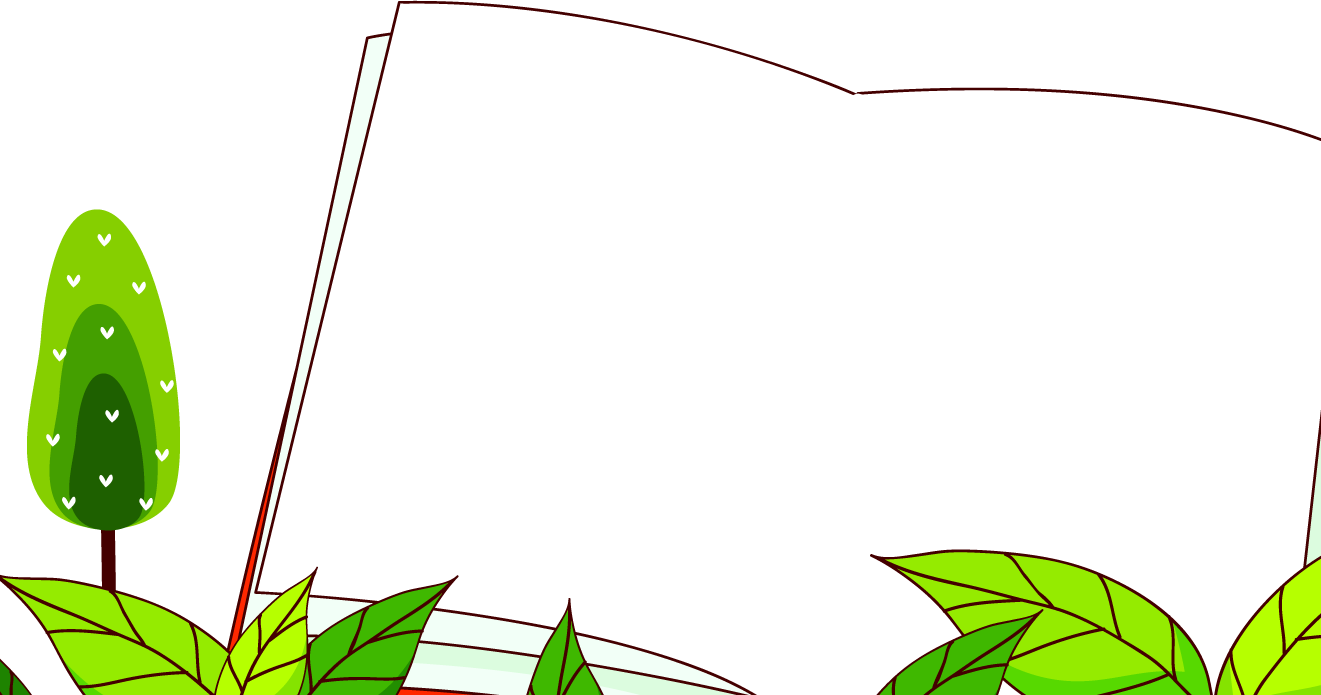 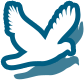 在此输入文字
Biết cách xưng hô với các thành viên trong gia đình họ nội và họ ngoại của em.
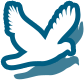 1
在此输文字
Biết cách phòng tránh hỏa hoạn và xử lí khi có cháy xảy ra.
2
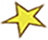 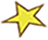 在此输入文字
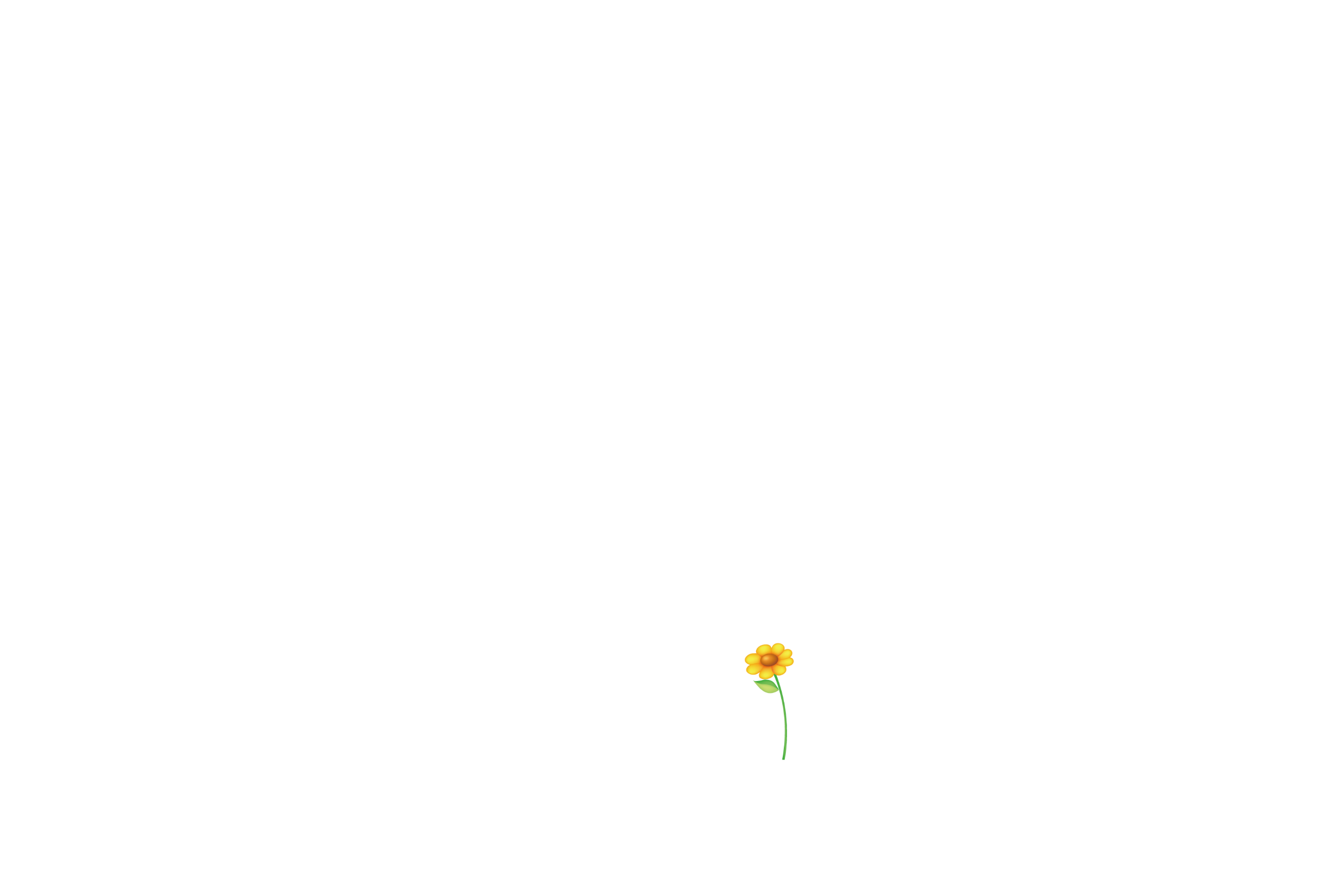 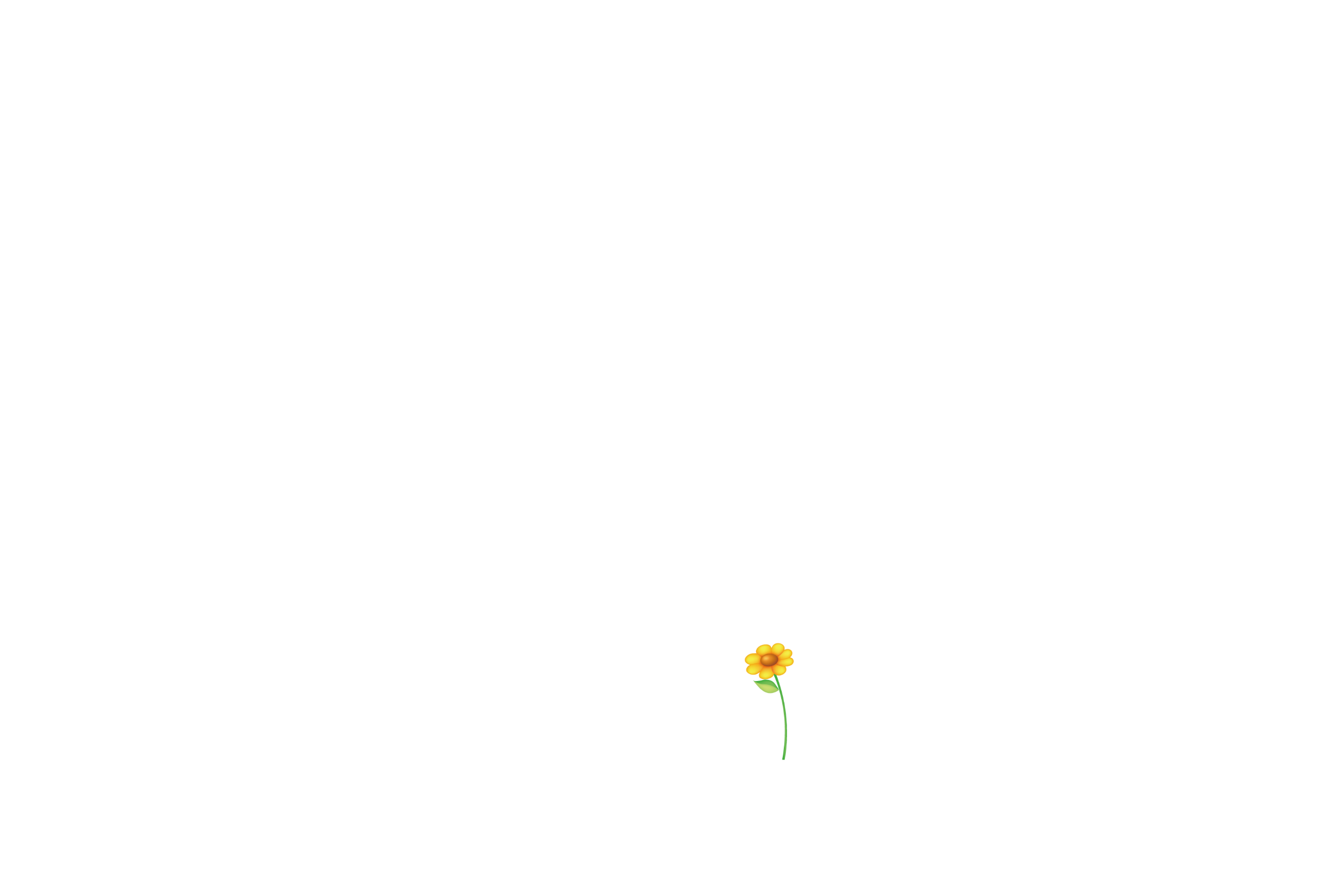 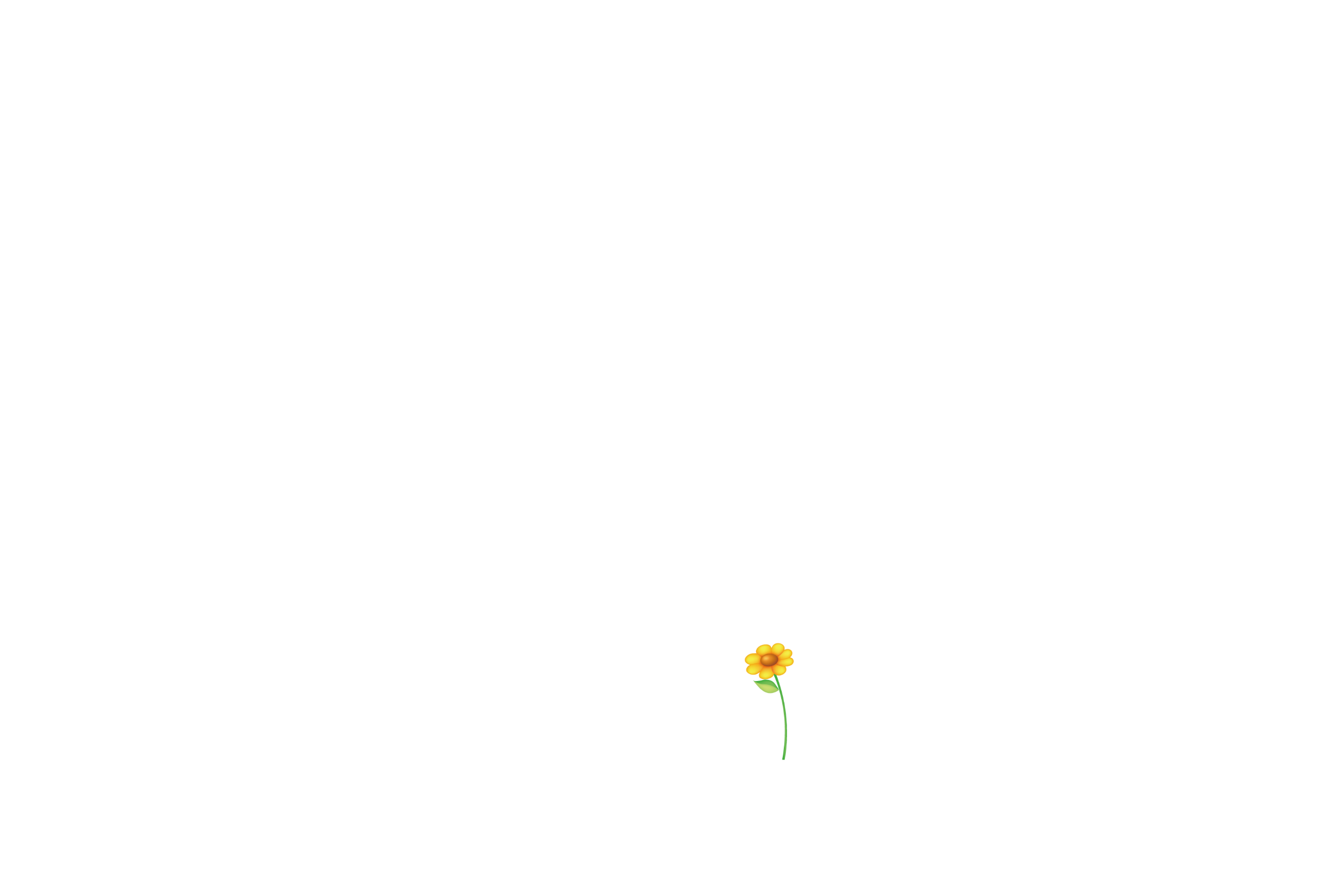 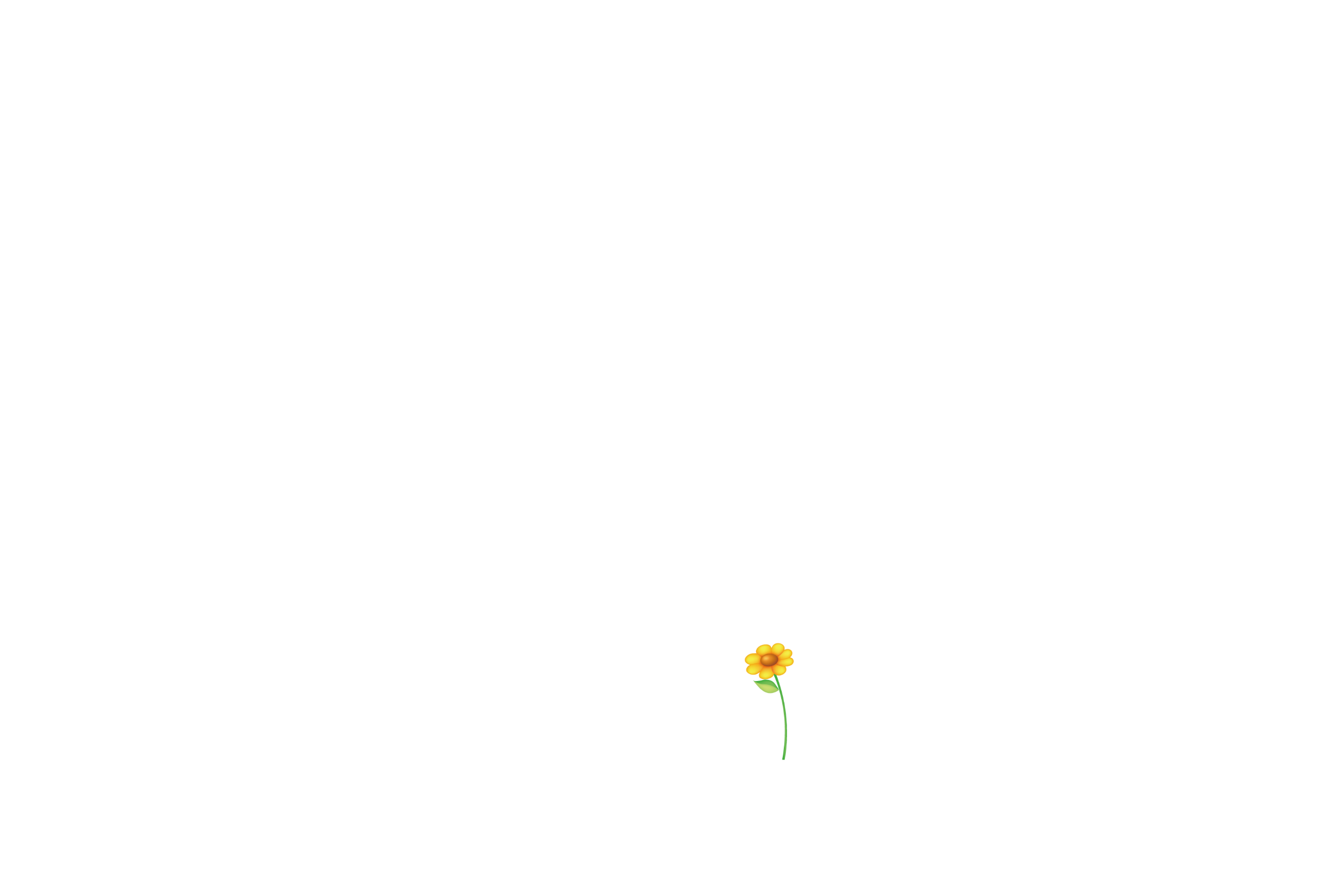 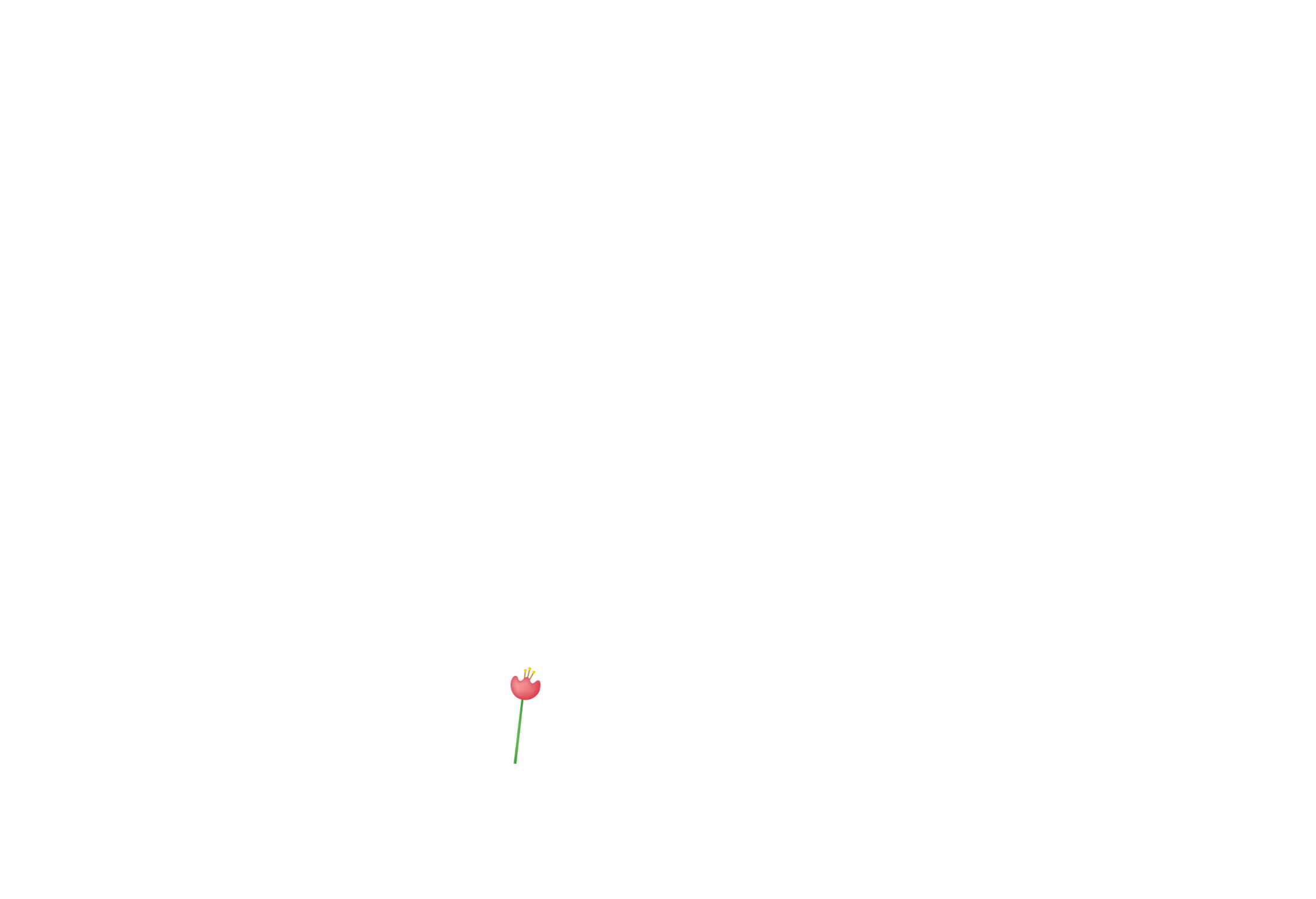 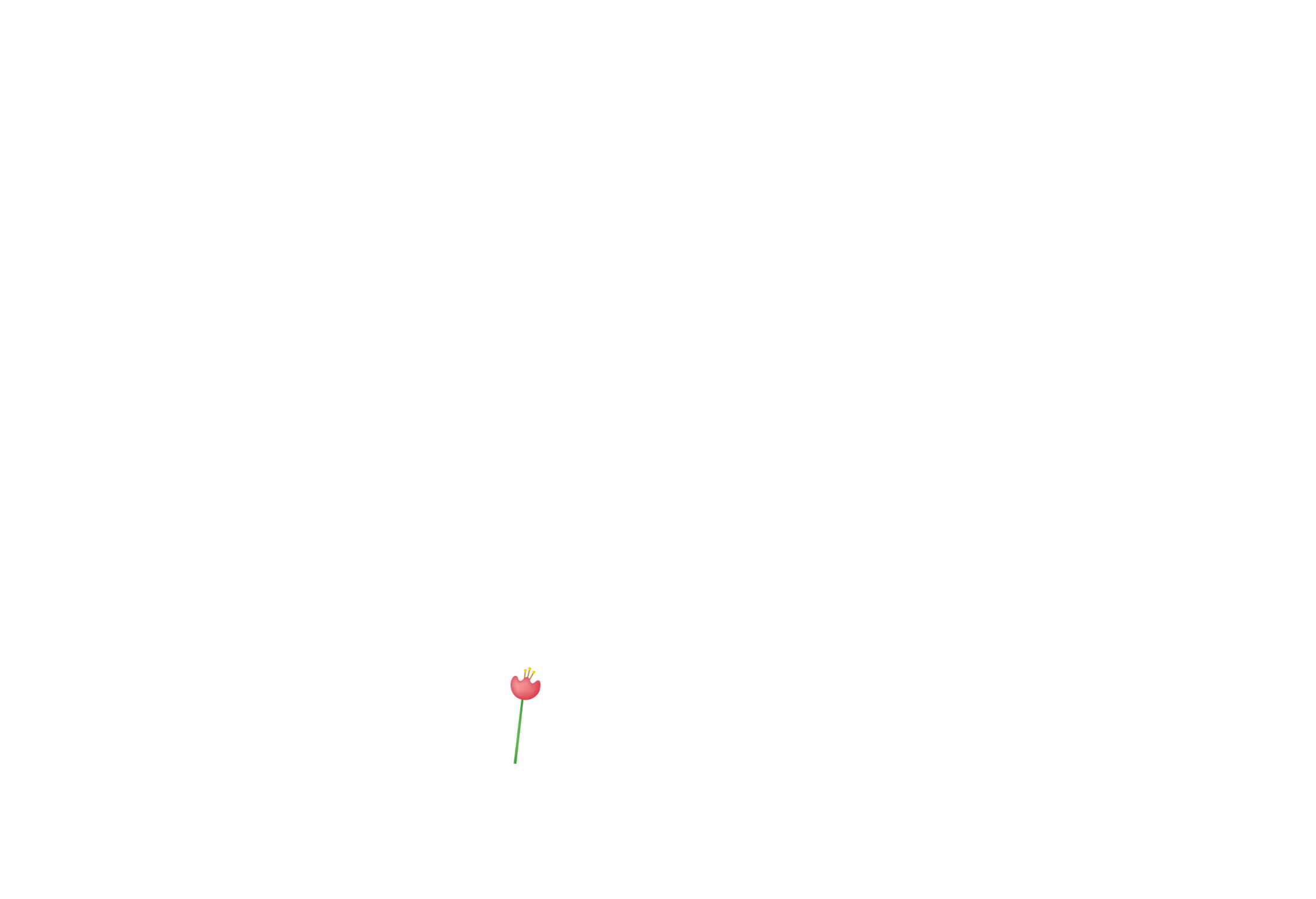 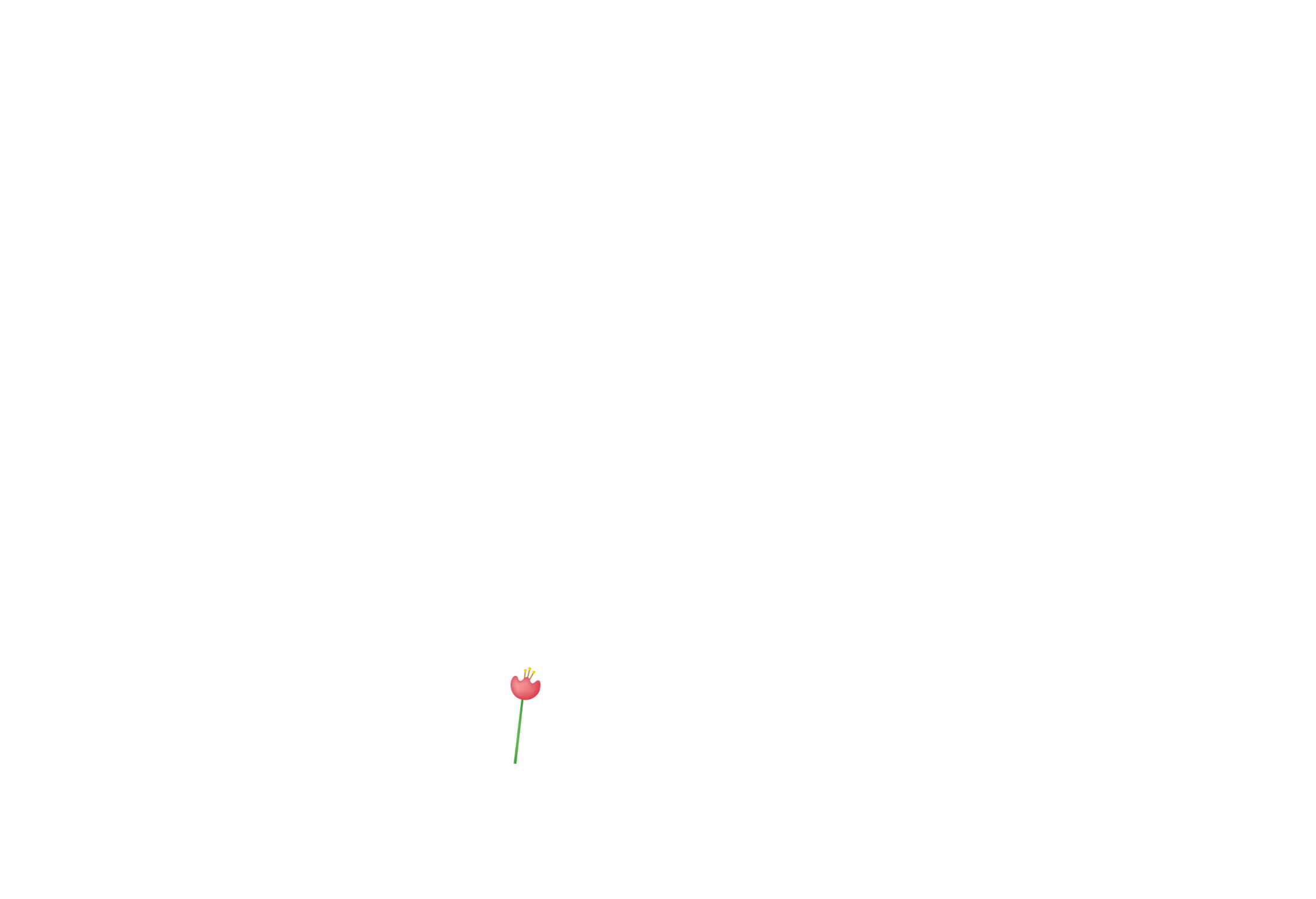 Làm được một số việc để giữ vệ sinh xung quanh nhà.
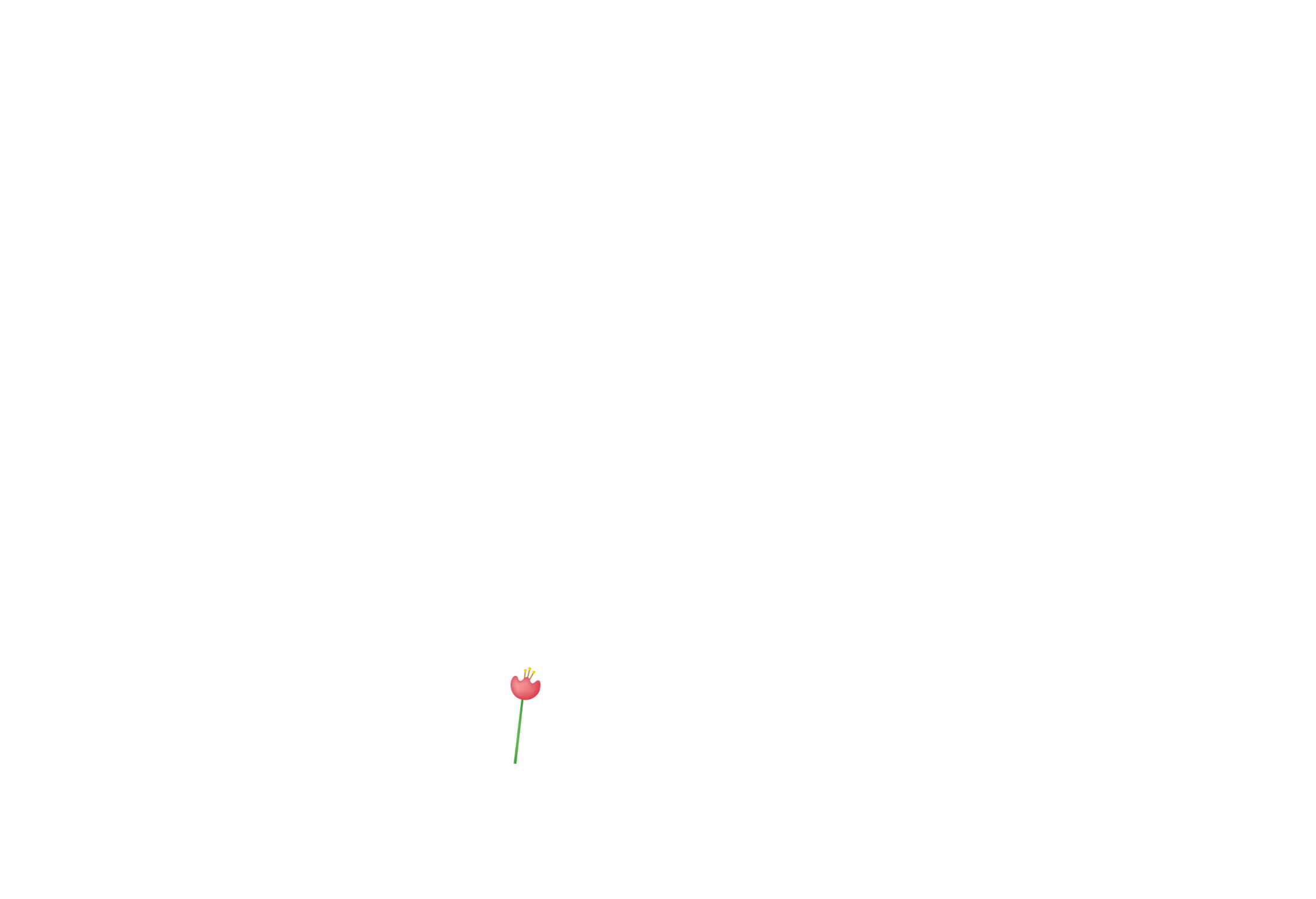 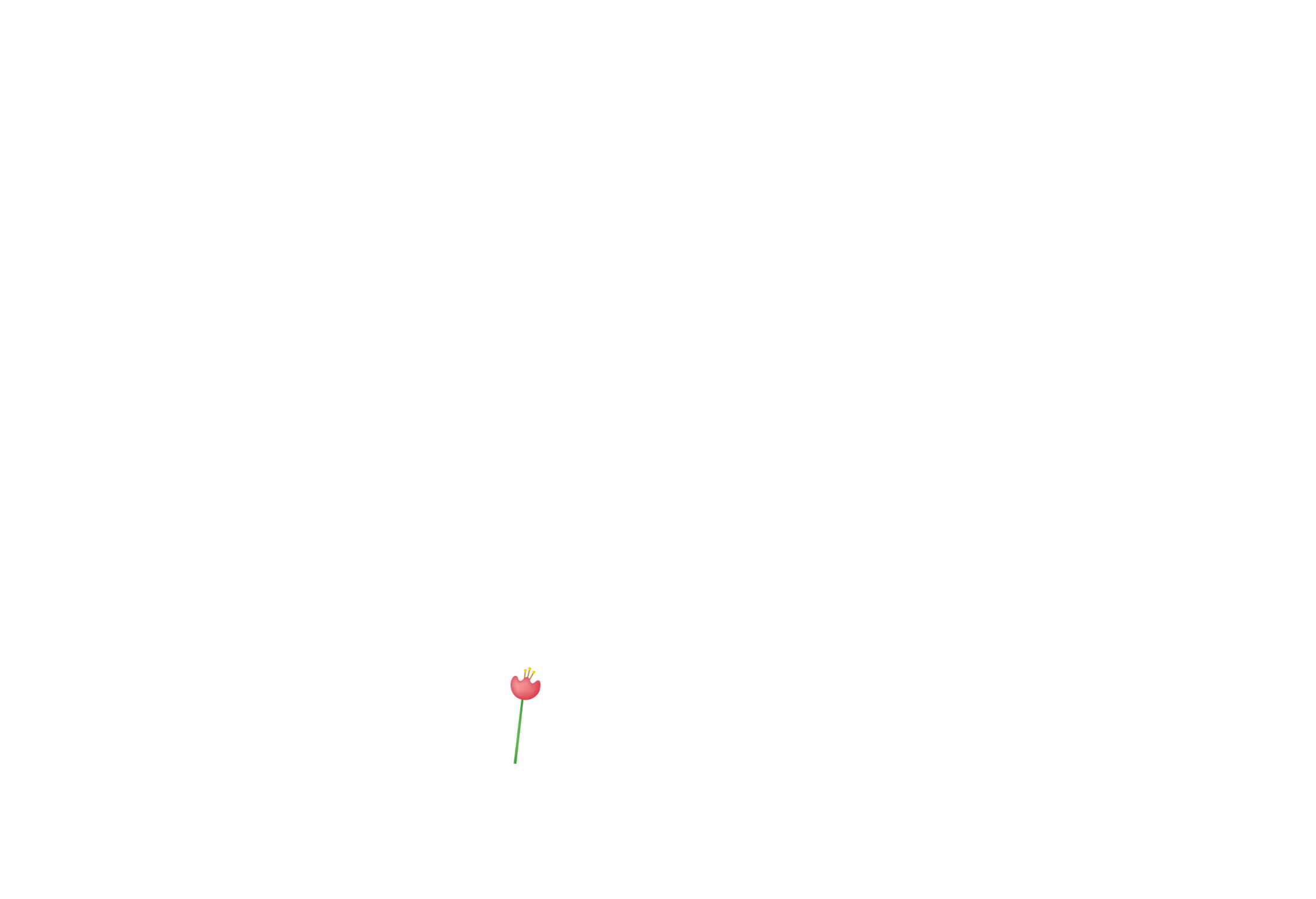 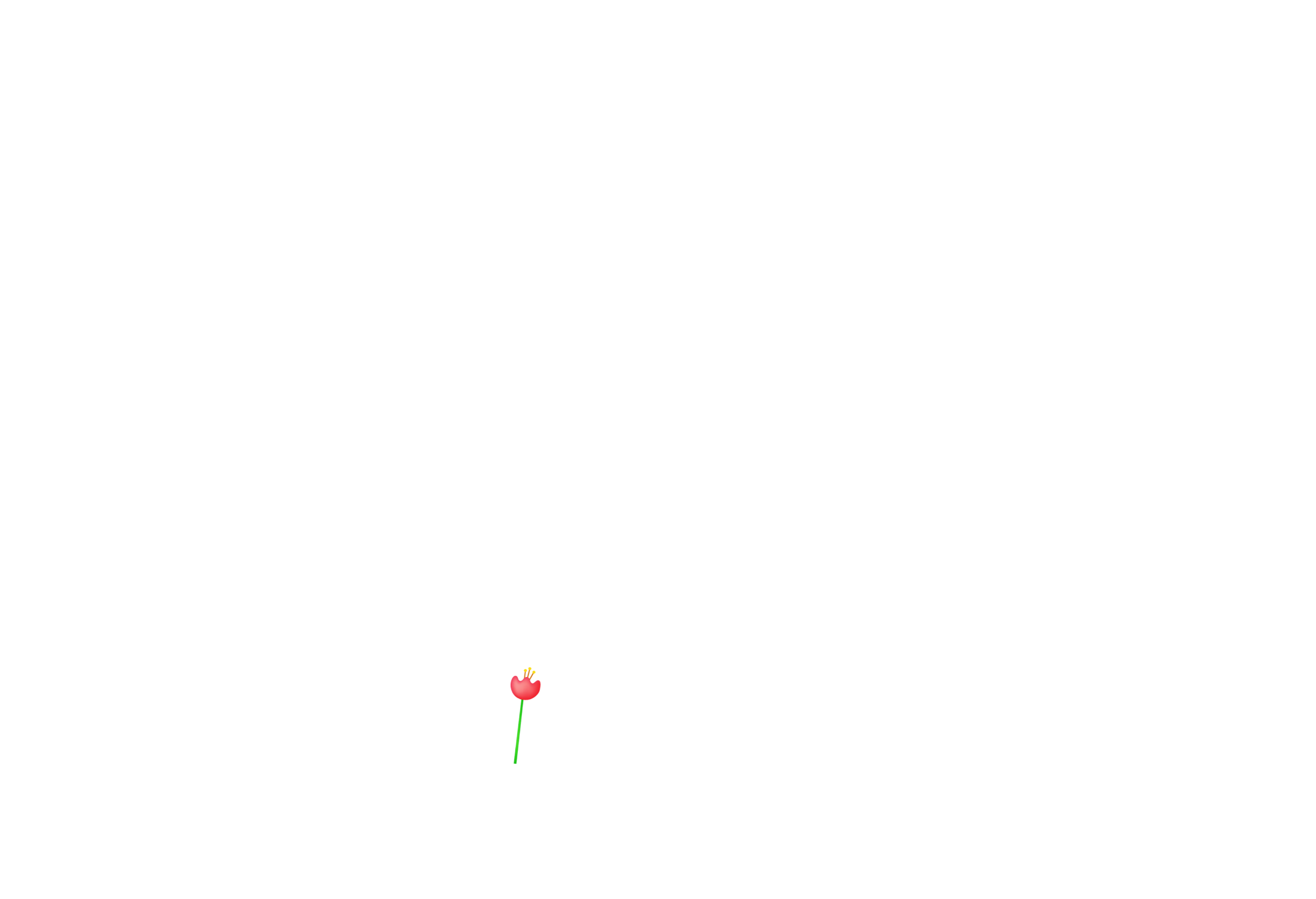 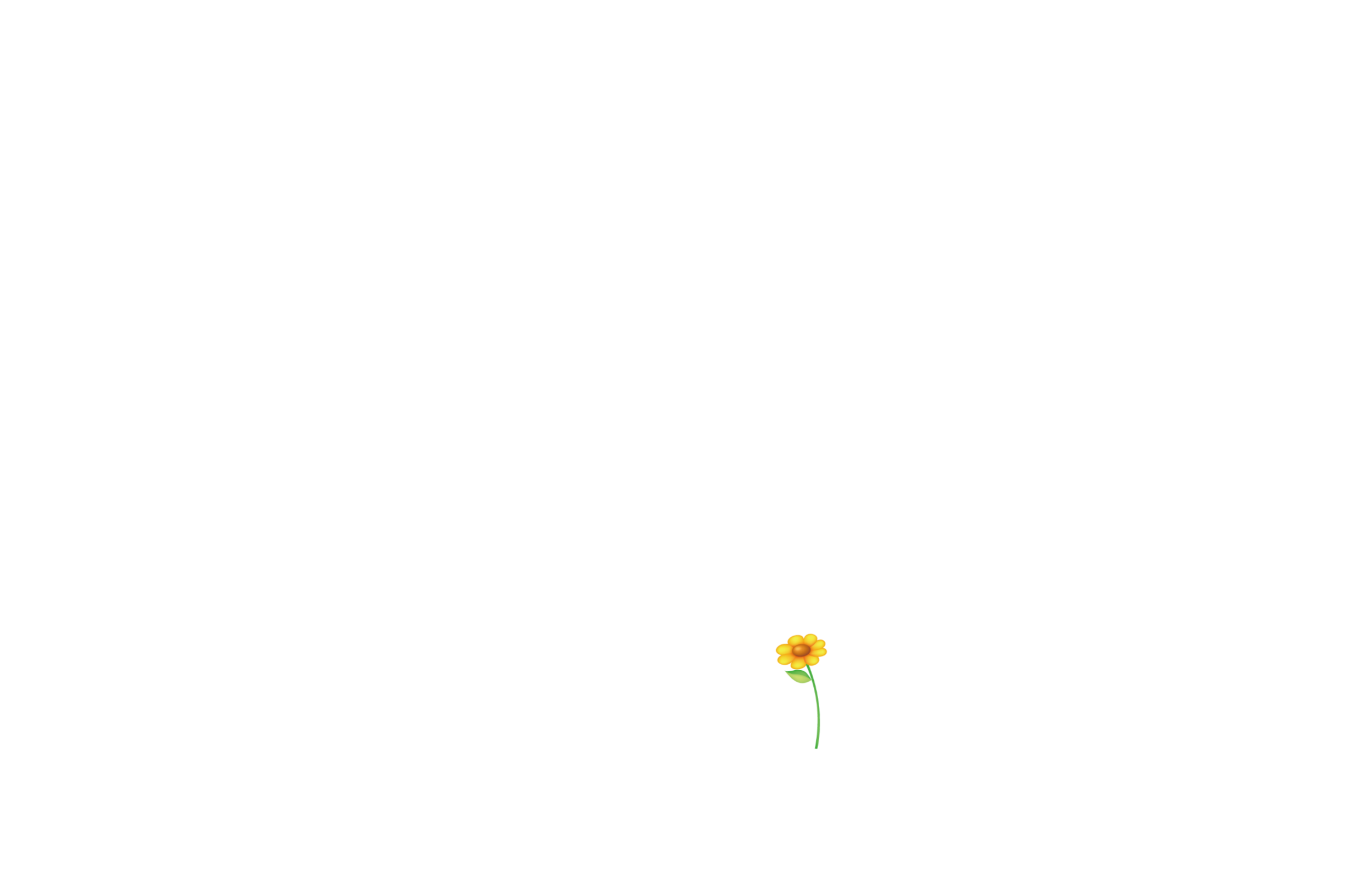 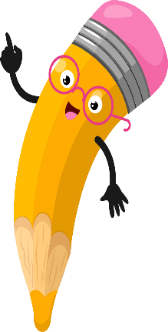 3
在此输入文字
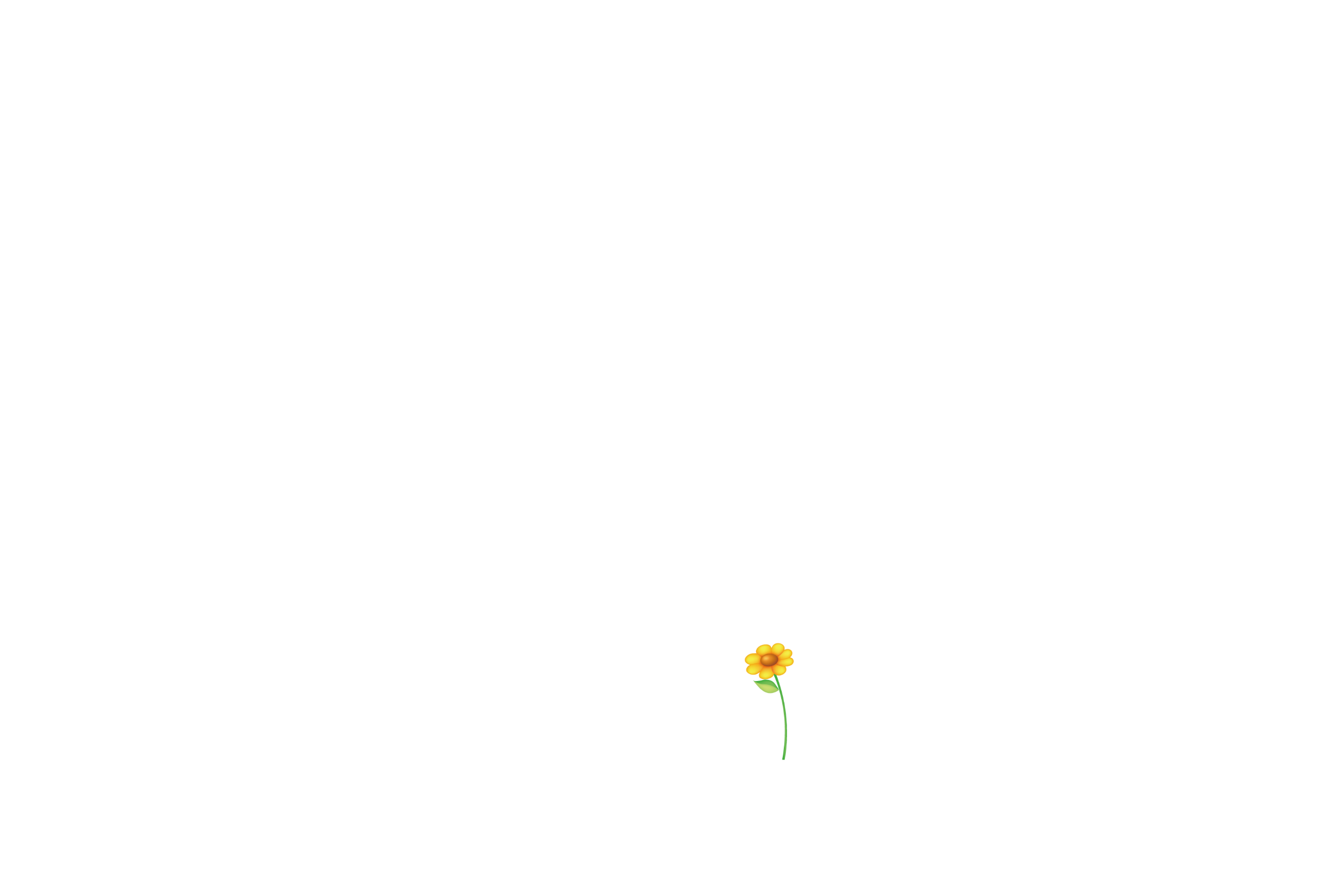 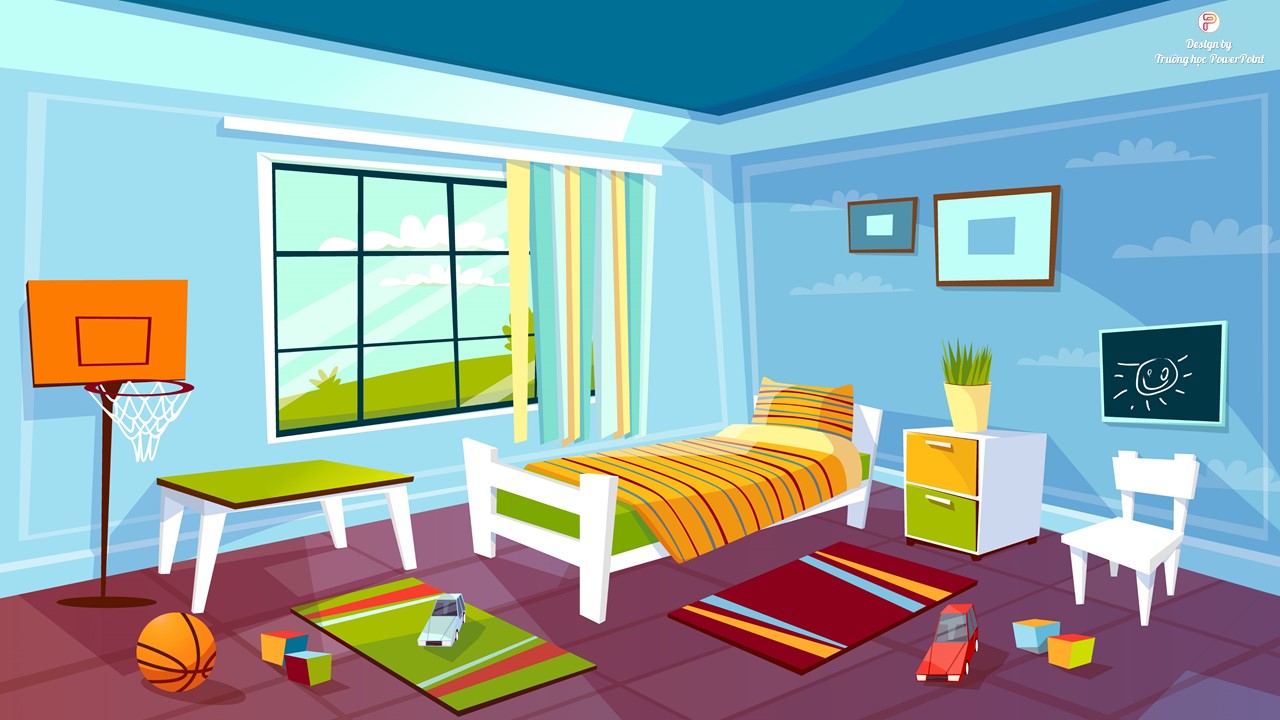 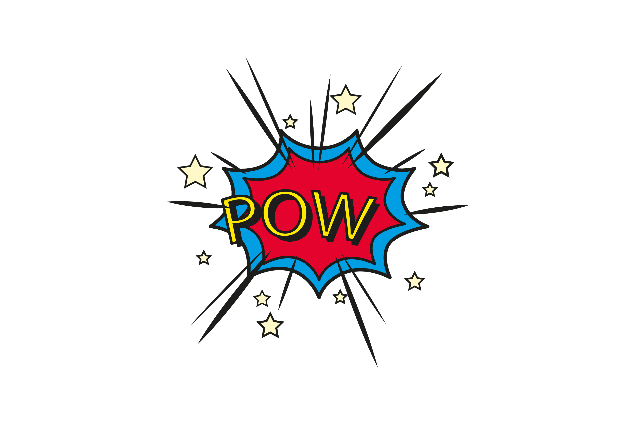 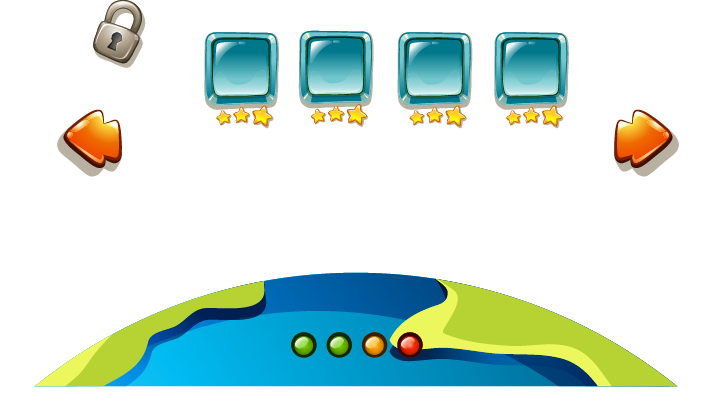 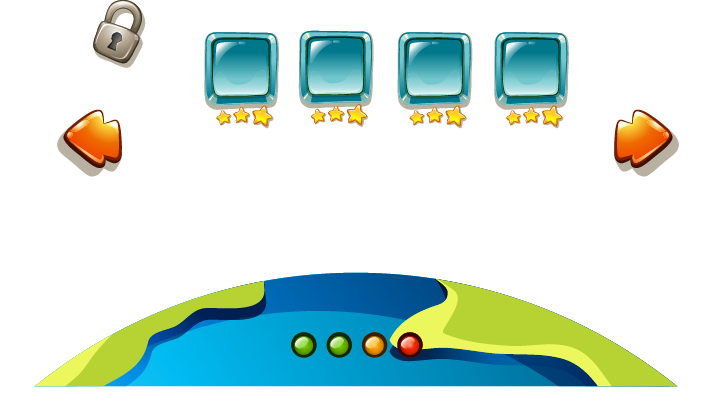 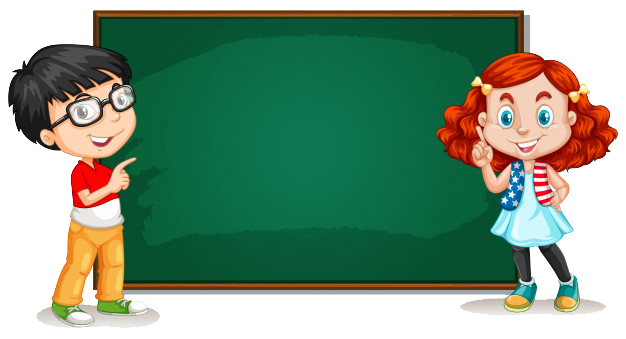 Câu 1: Em gái của mẹ gọi là gì?
cô
dì
500
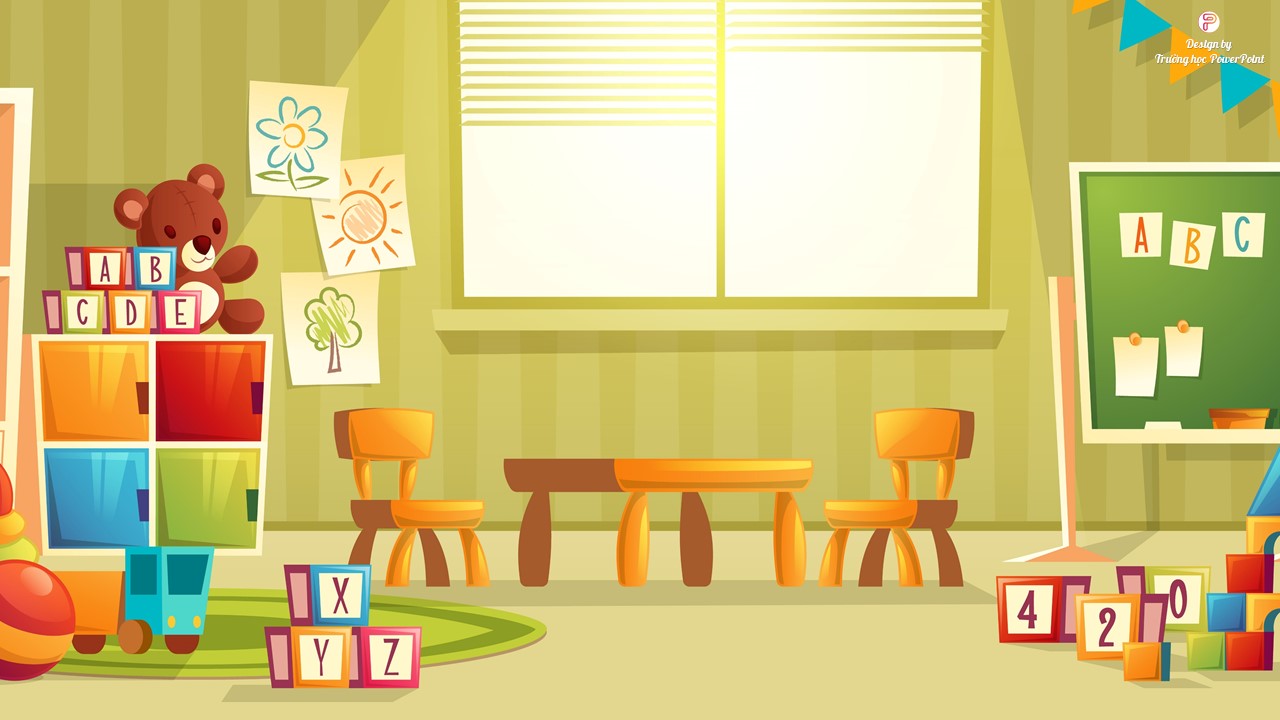 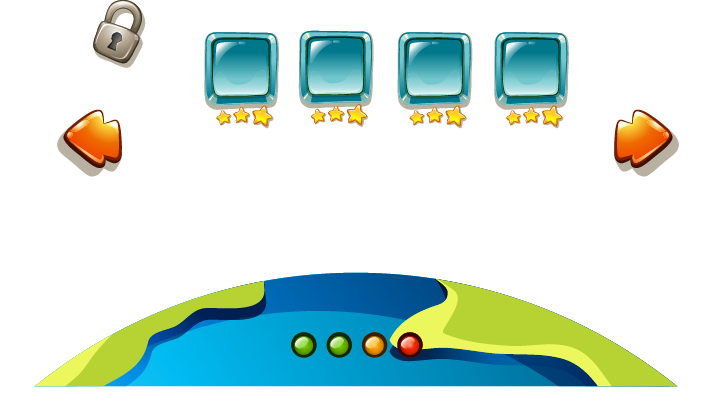 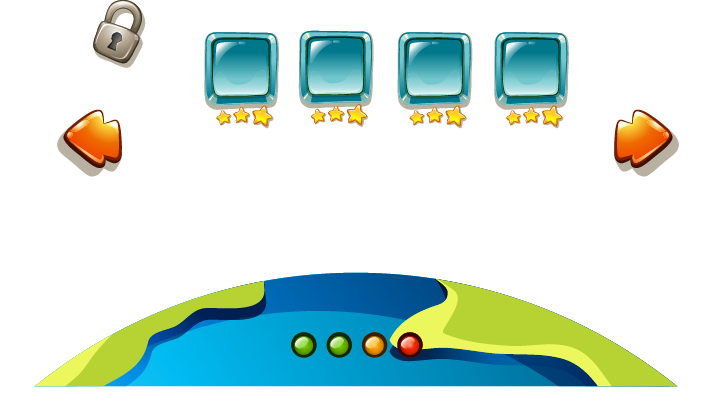 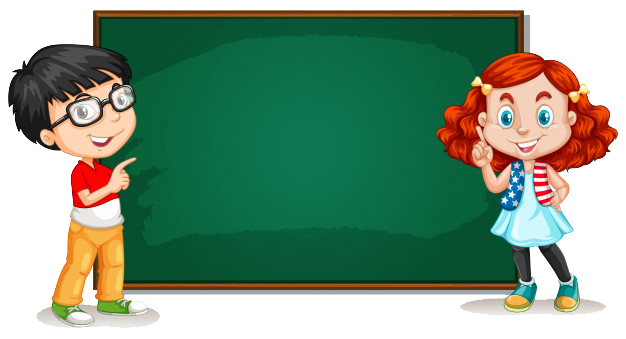 Câu 2: cậu, dì, mợ thuộc:
:
a. Họ ngoại
b. Họ nội
1000
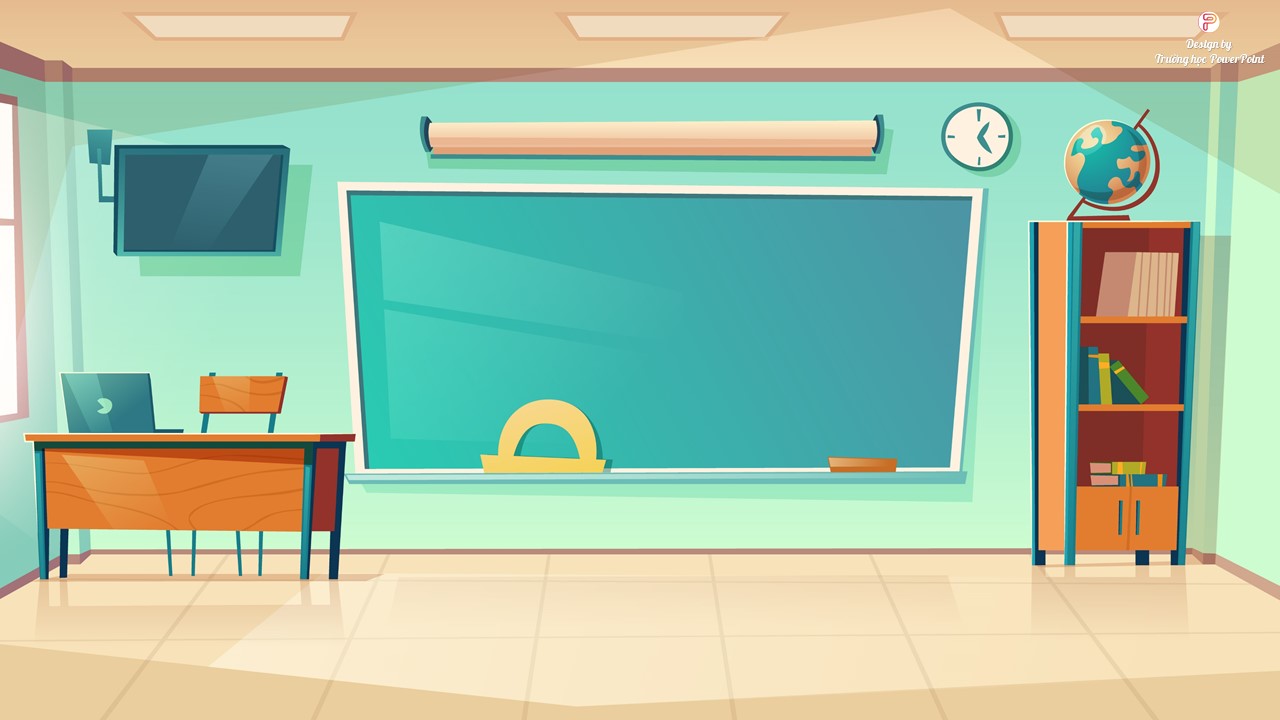 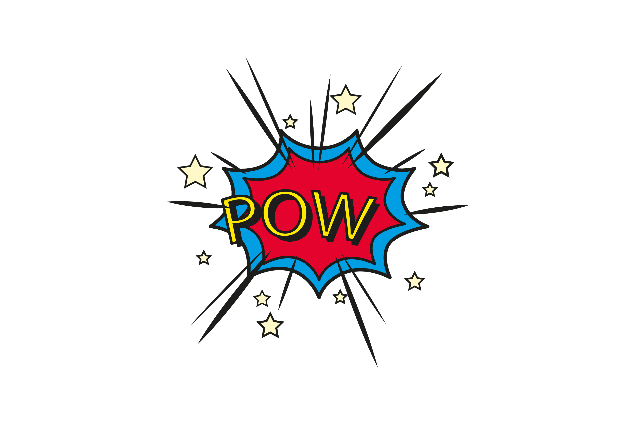 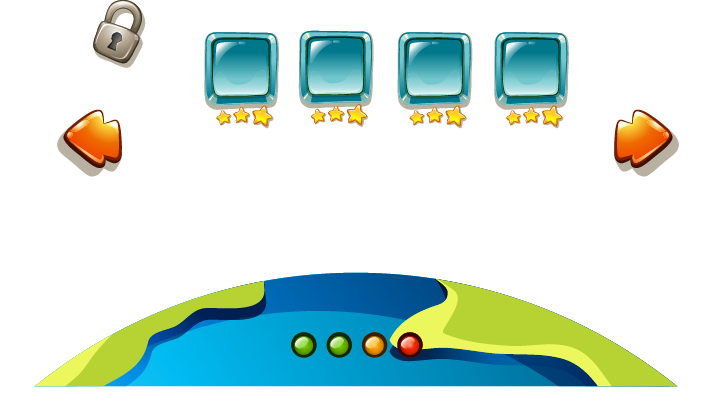 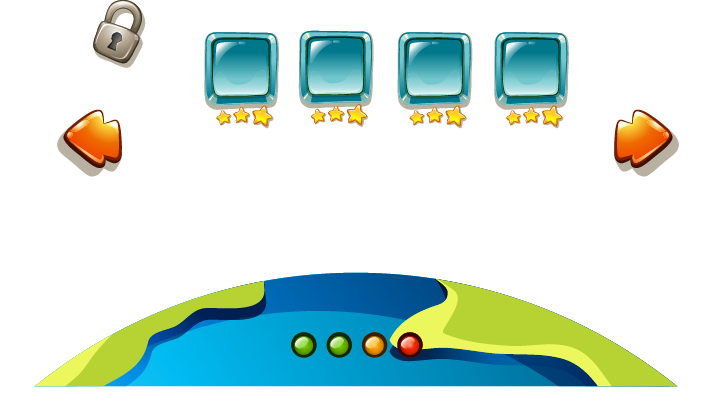 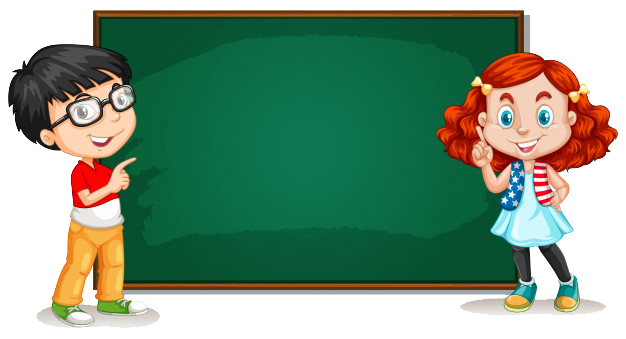 Câu 3: Anh của bố 
gọi là:
bá
bác
1500
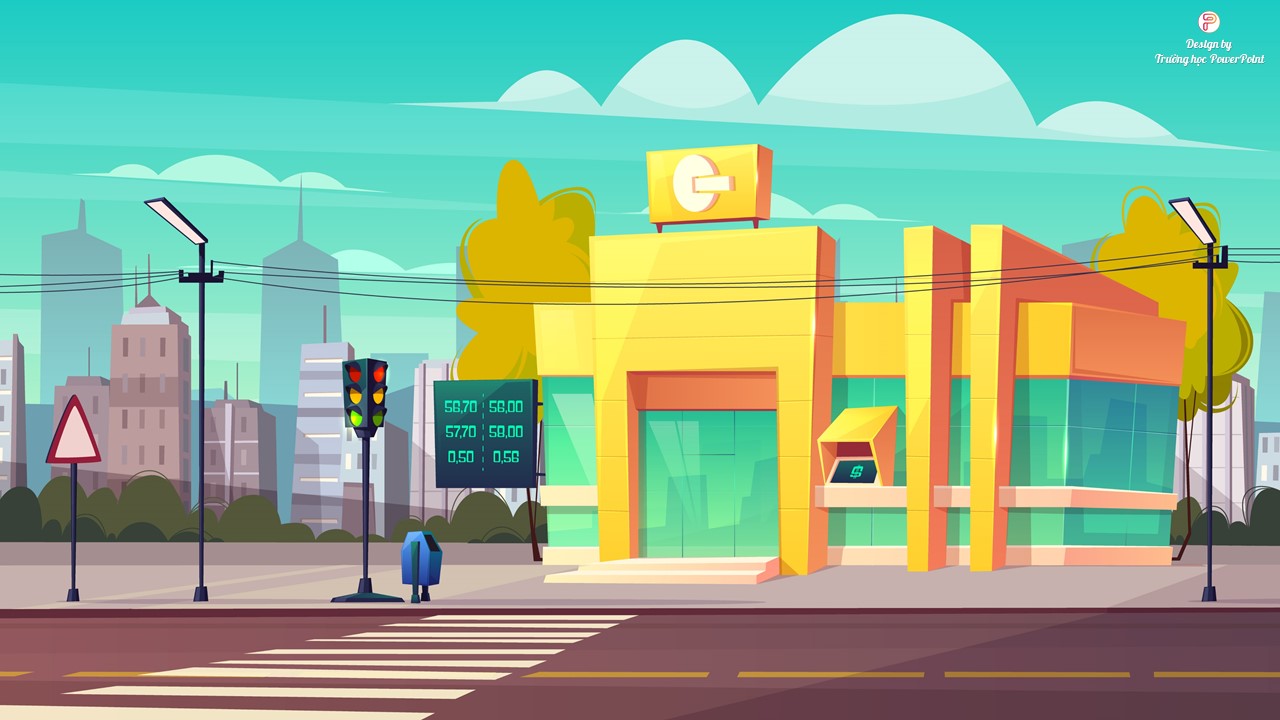 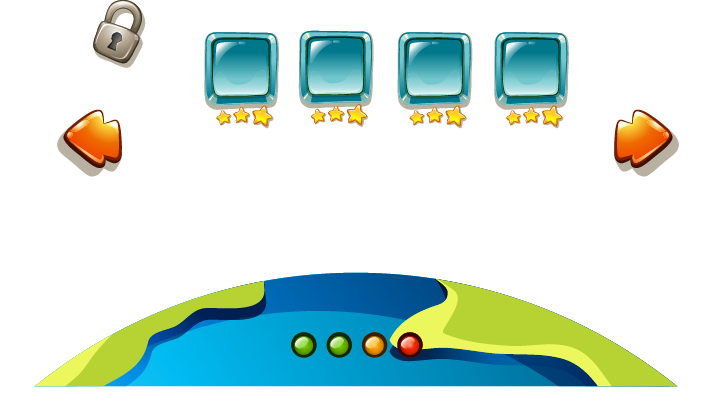 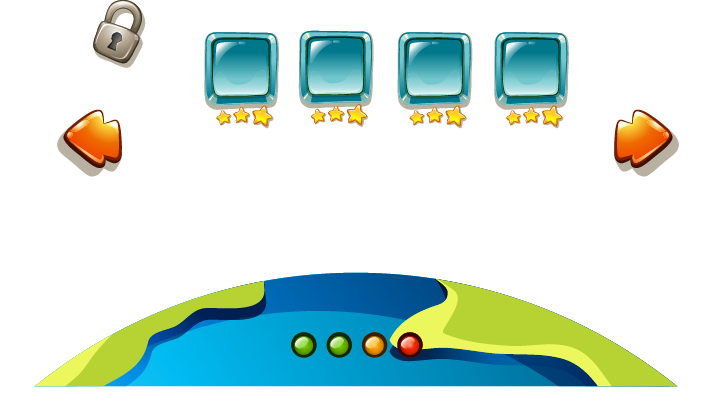 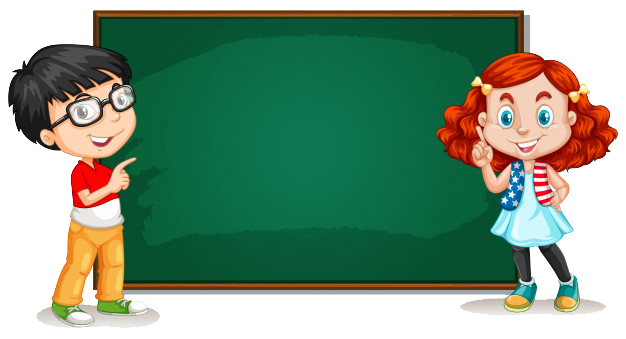 Câu 4: Việc làm phòng tránh hỏa hoạn là?
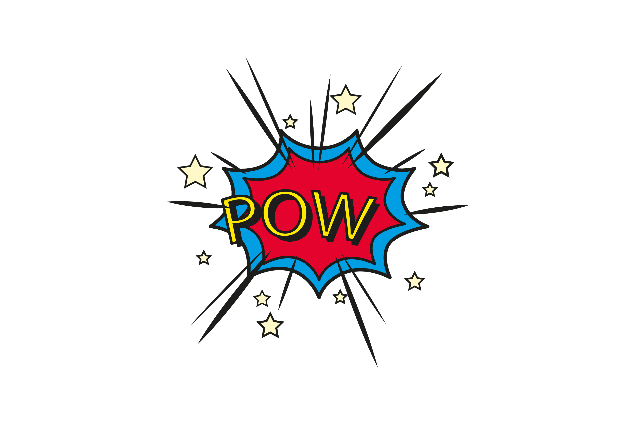 a. Rút phích điện khi sử dụng xong bàn là
b. Để đồ dùng dễ cháy gần bếp ga
2000
Chủ đề 1: Gia đình
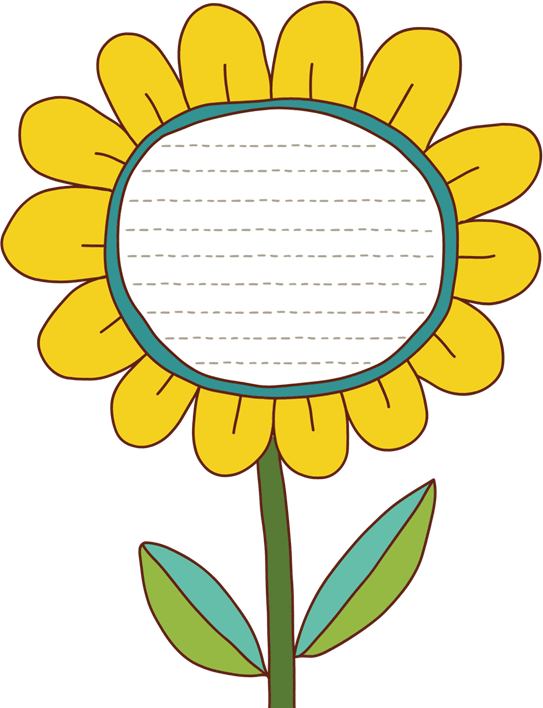 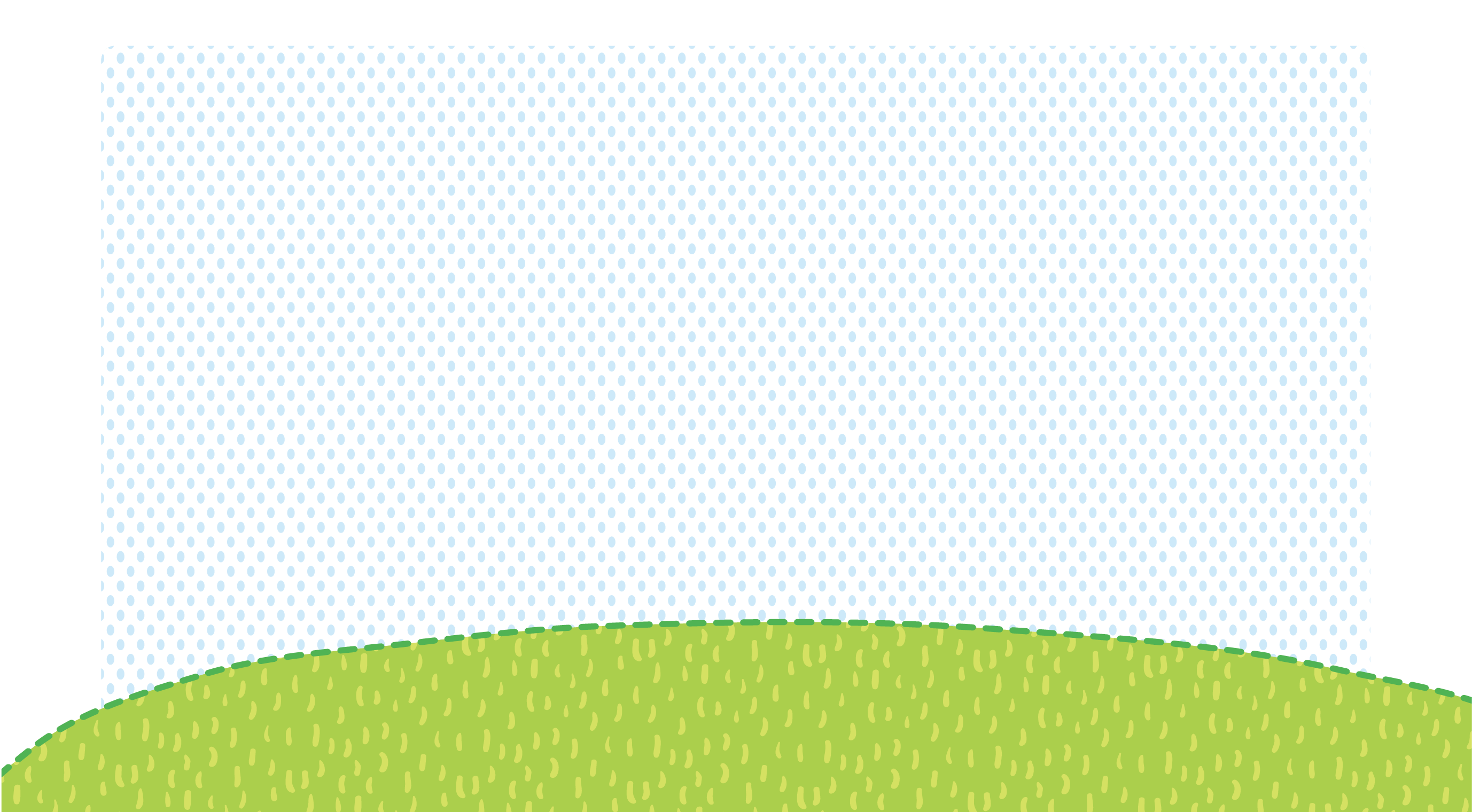 Bài 5: Ôn tập chủ đề 
về gia đình (Tiết 2)
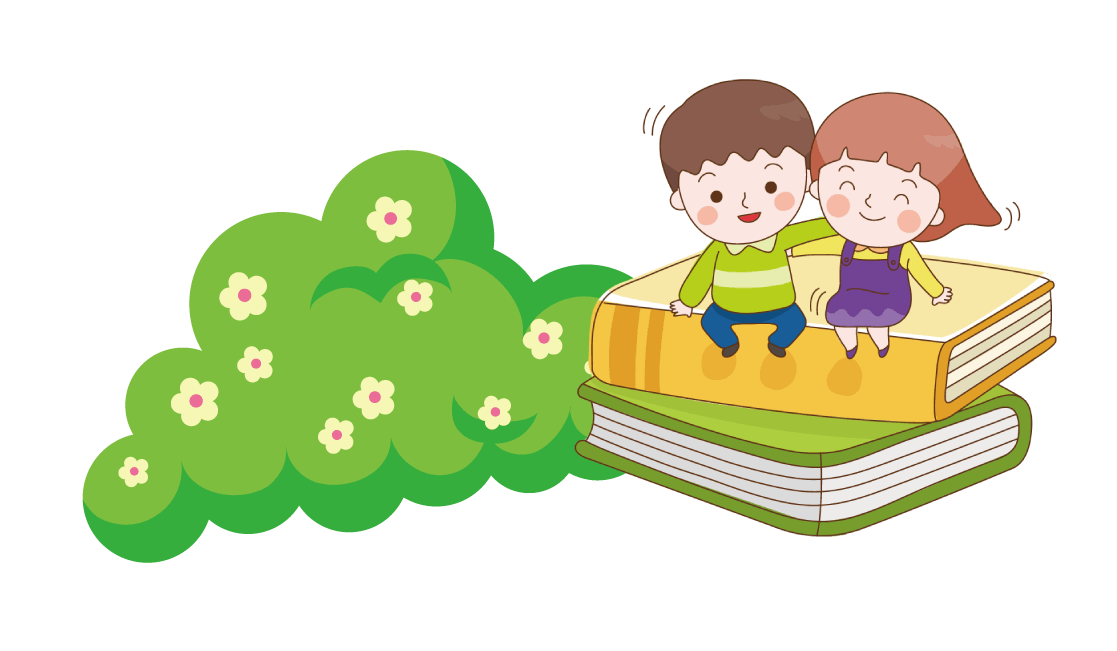 [Speaker Notes: Bài giảng thiết kế bởi: Hương Thảo - tranthao121004@gmail.com]
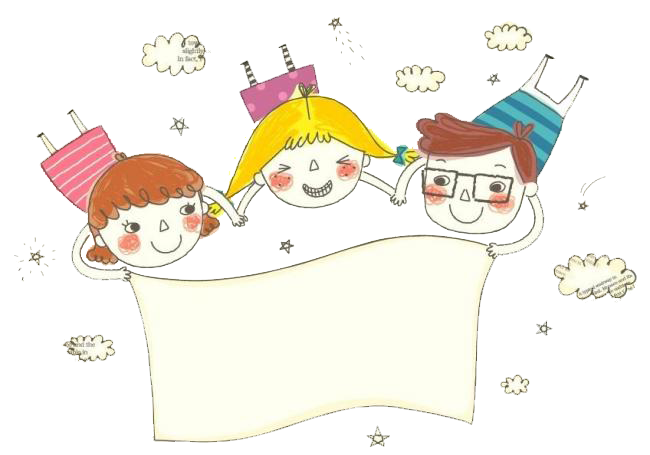 Tiết 2: 
Vận dụng
[Speaker Notes: Bài giảng thiết kế bởi: Hương Thảo - tranthao121004@gmail.com]
2. Chọn và giới thiệu một số hình ảnh của gia đình em qua các mốc thời gian khác nhau.
[Speaker Notes: Bài giảng thiết kế bởi: Hương Thảo - tranthao121004@gmail.com]
3. Chia sẻ với bạn về những việc em làm hằng ngày để phòng tránh hỏa hoạn và giữ vệ sinh xung quanh nhà:
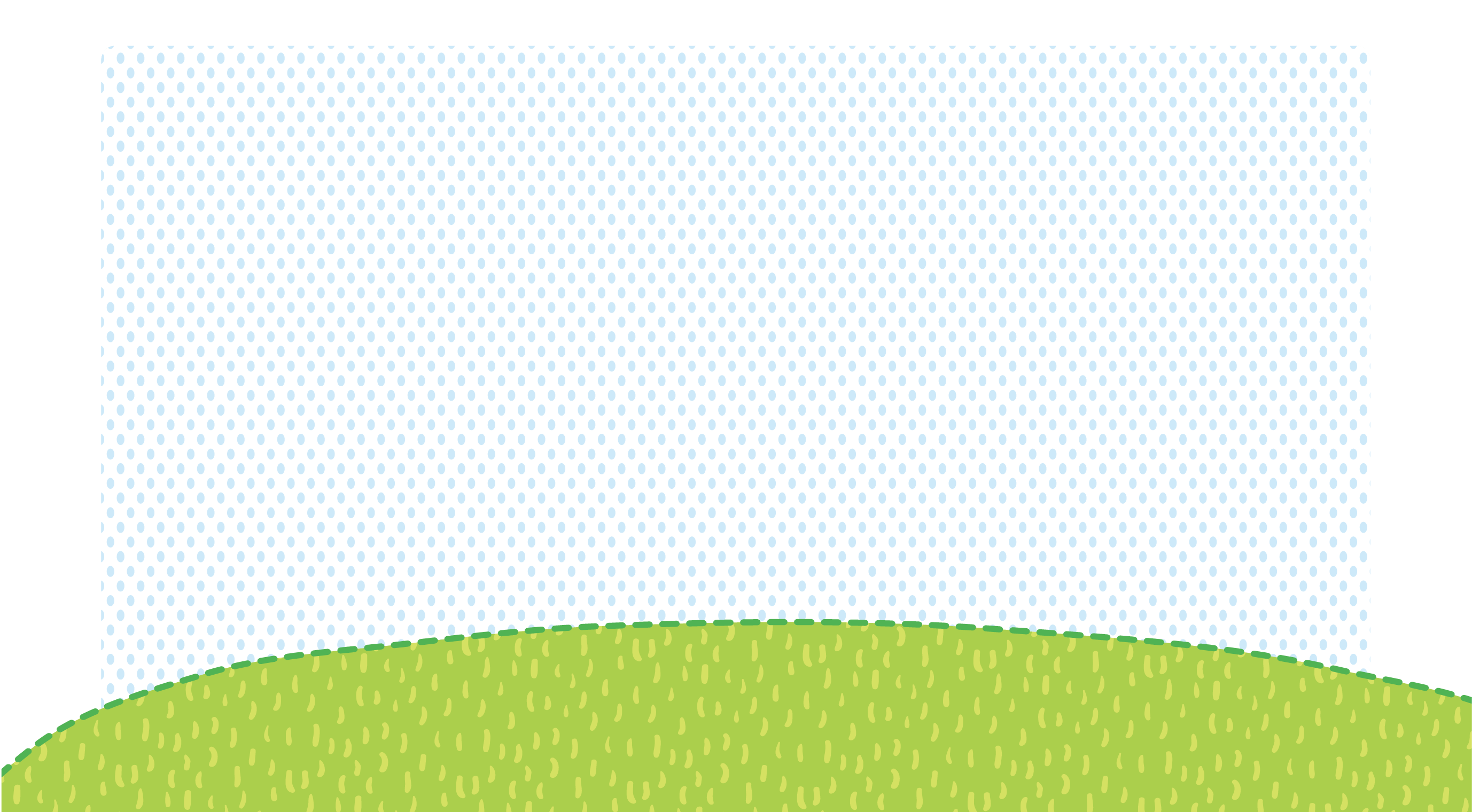 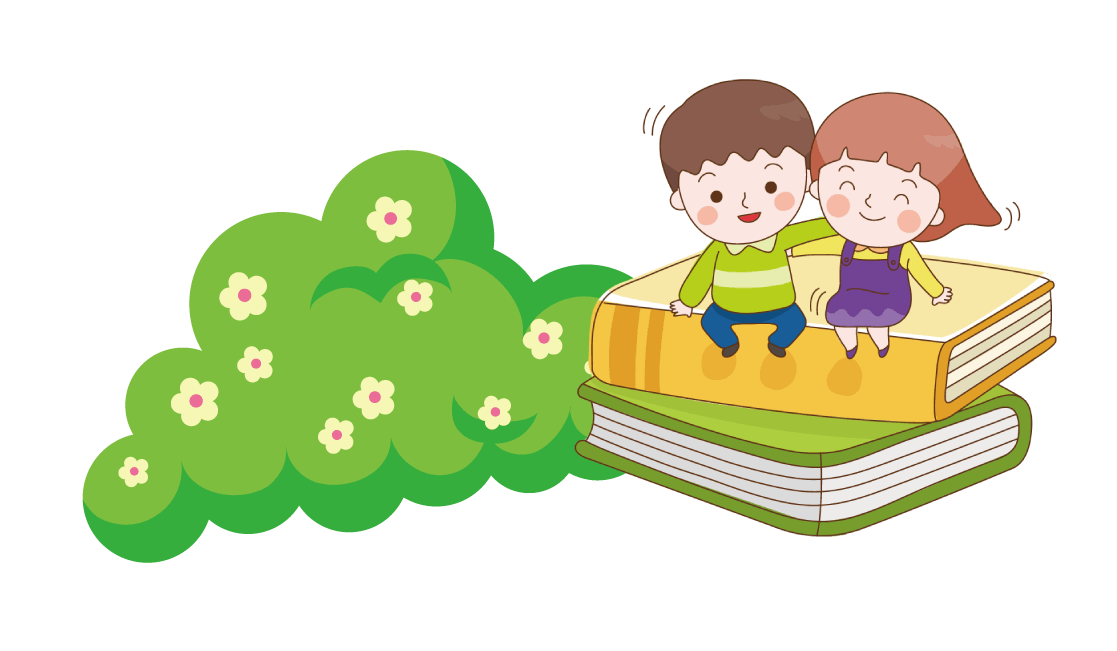 [Speaker Notes: Bài giảng thiết kế bởi: Hương Thảo - tranthao121004@gmail.com]
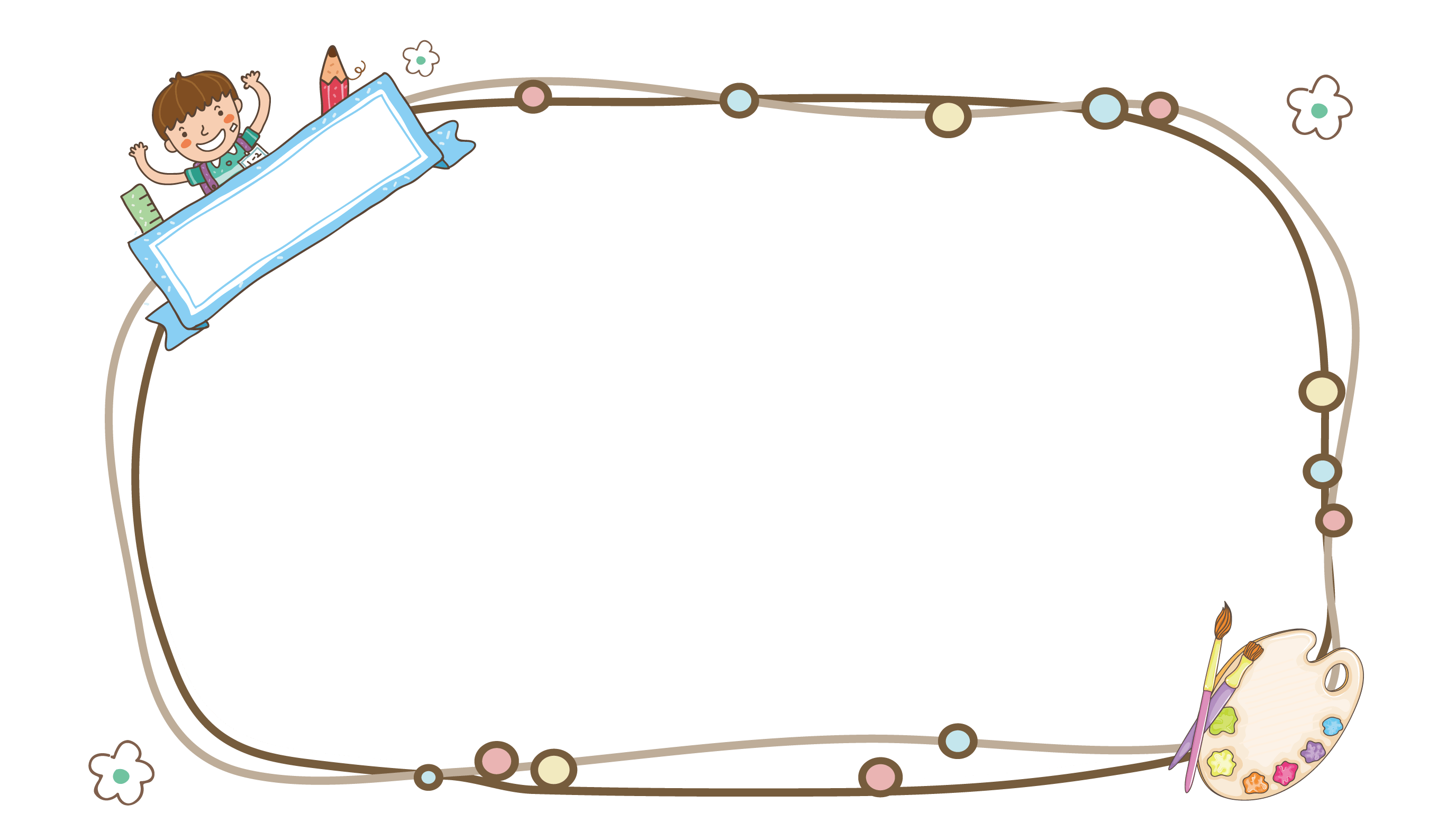 Tổng kết:
Em thích nhất nội dung nào trong chủ đề Gia đình? Vì sao em thích nội dung đó?
[Speaker Notes: Bài giảng thiết kế bởi: Hương Thảo - tranthao121004@gmail.com]
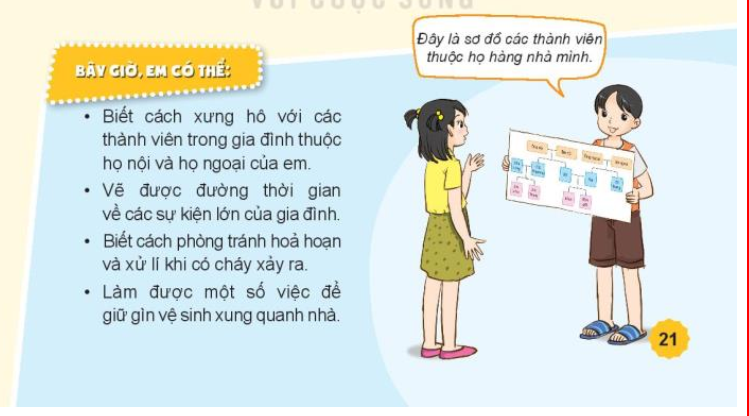 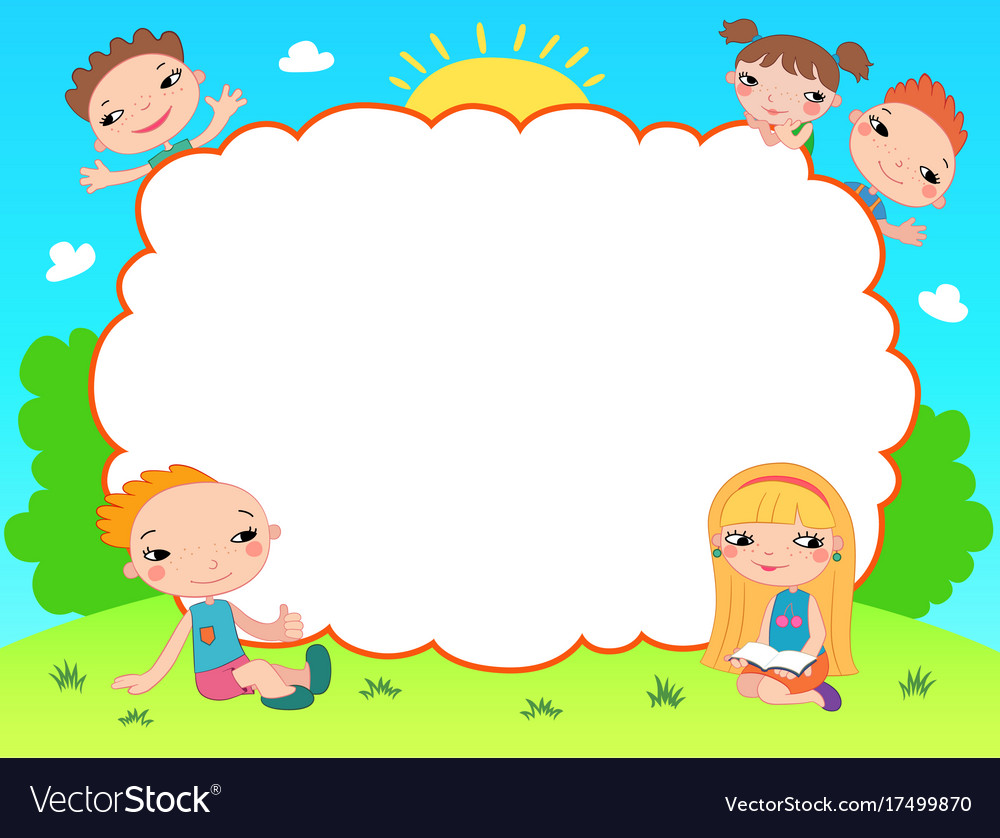 Bài tập về nhà
Sưu tầm tranh ảnh về gia đình, về an toàn trong phòng tránh cháy, nổ
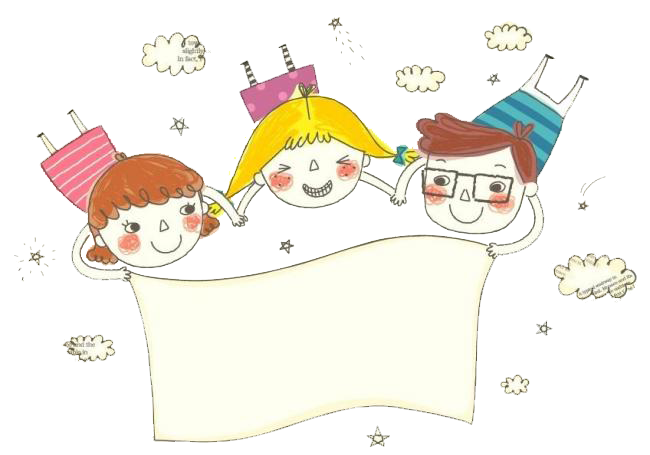 Chúc các em học tốt
[Speaker Notes: Bài giảng thiết kế bởi: Hương Thảo - tranthao121004@gmail.com]